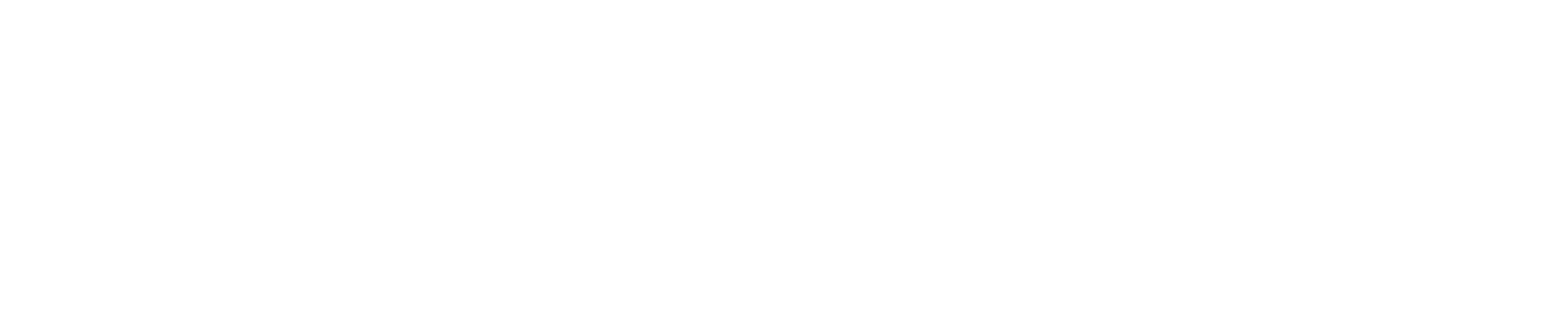 Why this study?
A few past findings and developments.
Limited economic data has made it difficult to convincingly isolate multiple signals that damages can be attributed to 
Precipitation projections have been uncertain which leads to future economic signals being drowned in uncertainty ranges across climate models
Temperature changes capture some precipitation patternswhich leads to future economic signals being drowned in uncertainty
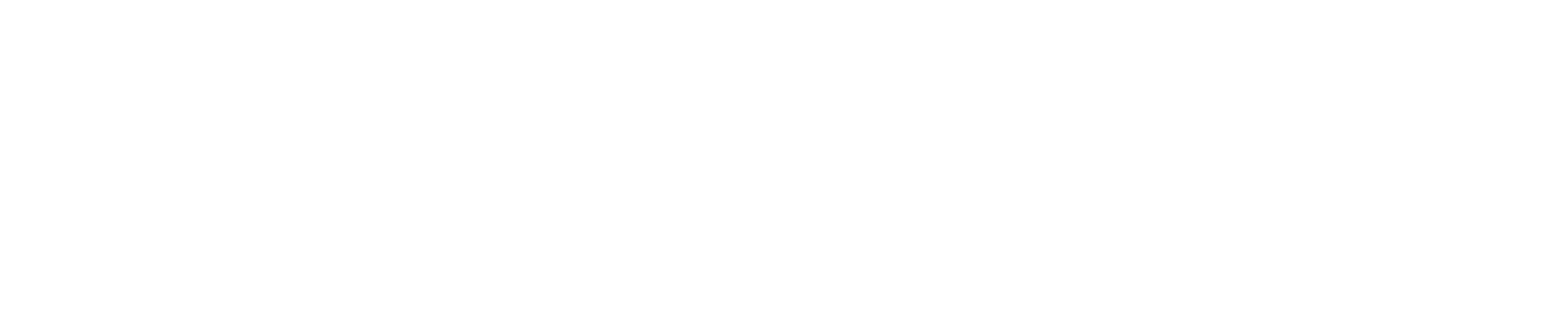 Why this study?
A few past findings and developments.
Limited economic data has made it difficult to convincingly isolate multiple signals that damages can be attributed to 
Precipitation projections have been uncertain which leads to future economic signals being drowned in uncertainty ranges across climate models
Temperature changes capture some precipitation patternswhich leads to future economic signals being drowned in uncertainty
New economic data and researchDOSE - Global data set of reported sub-national economic output; and studies like Kotz et al. 2021, 2022 (historical)
New precipitation researchCMIP6 and related work identifying robust forced changes in mean and extreme precipitation
We know temperature does not capture all variability and extremeswhich was confirmed by recent work including on temperature variability (Linsenmeier, 2023), heatwaves (Callahan & Mankin, 2023), and precipitation (Kotz et al. 2021)
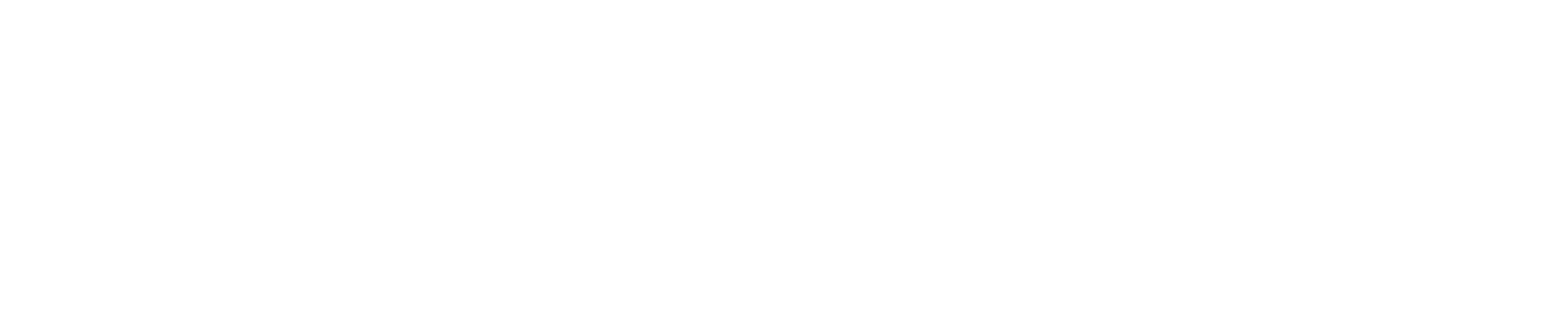 Why this study?
A few past findings and developments.
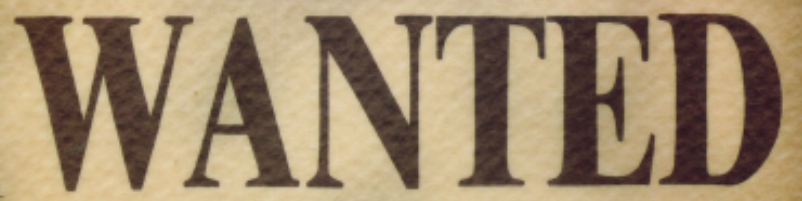 Limited economic data has made it difficult to convincingly isolate multiple signals that damages can be attributed to 
Precipitation projections have been uncertain which leads to future economic signals being drowned in uncertainty ranges across climate models
Temperature changes capture some precipitation patternswhich leads to future economic signals being drowned in uncertainty
New economic data and researchDOSE - Global data set of reported sub-national economic output; and studies like Kotz et al. 2021, 2022 (historical)
New precipitation researchCMIP6 and related work identifying robust forced changes in mean and extreme precipitation
We know temperature does not capture all variability and extremeswhich was confirmed by recent work including on temperature variability (Linsenmeier, 2023), heatwaves (Callahan & Mankin, 2023), and precipitation (Kotz et al. 2021)
Forward-looking study: contribution of non-temperature indicators.
Research question: “How does the inclusion of additional indicators capturing climatic variability & extremes alter our understanding of future economic impacts at different global warming levels?”
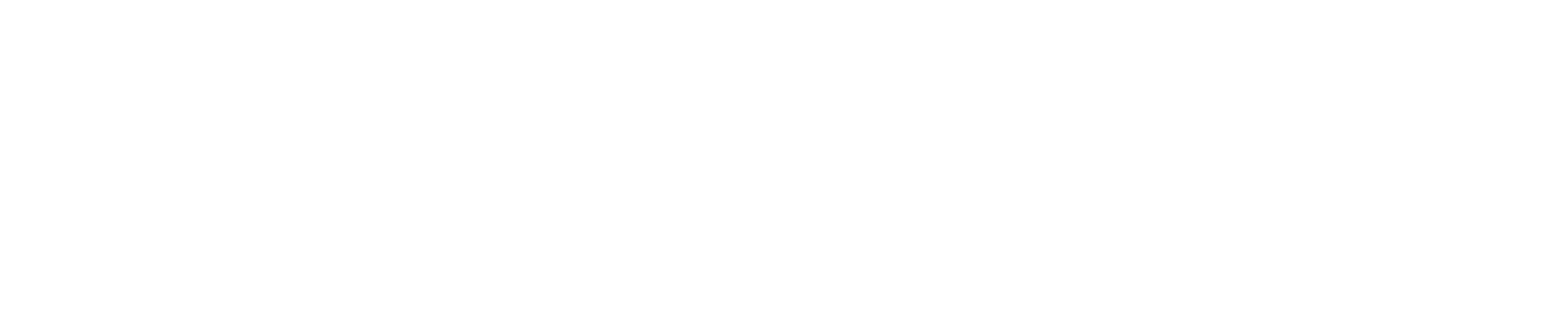 Methods: damage function
Using Kotz et al. (2022)
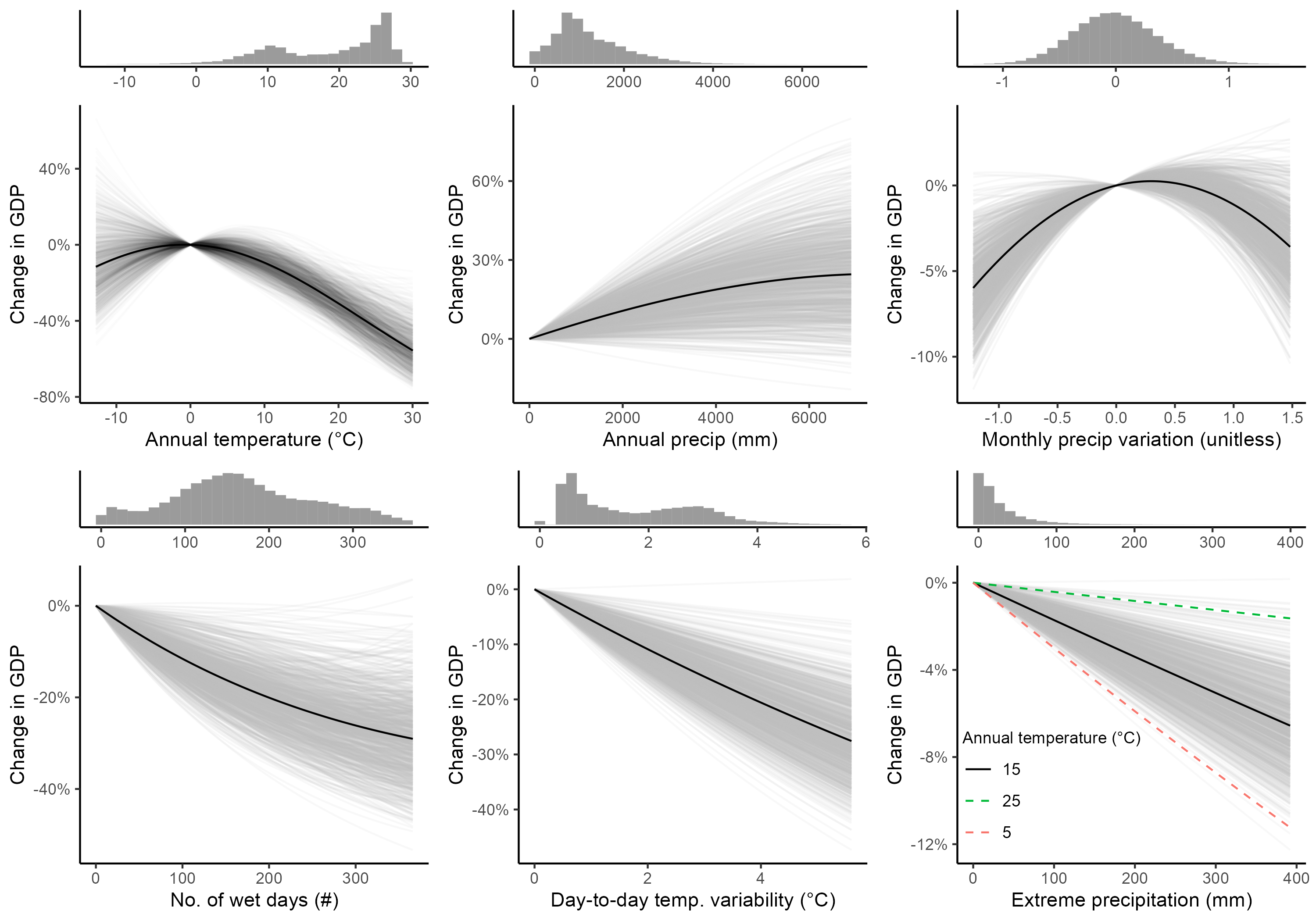 Black line: Kotz et al., 2022; point estimates
Grey lines: 1,000 Monte Carlo draws from multivariate Gaussian estimated via country-level clustering
Histograms: Distribution of respective indicators across ADM1 regions and CMIP6 models during the period corresponding to historical 1979-2019 in terms of global warming (+0.84C)
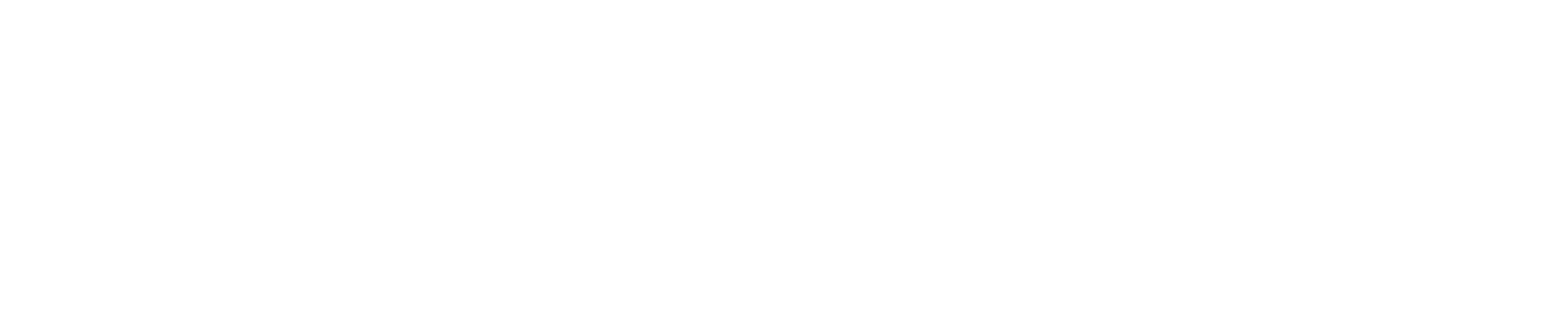 Methods: climate projections
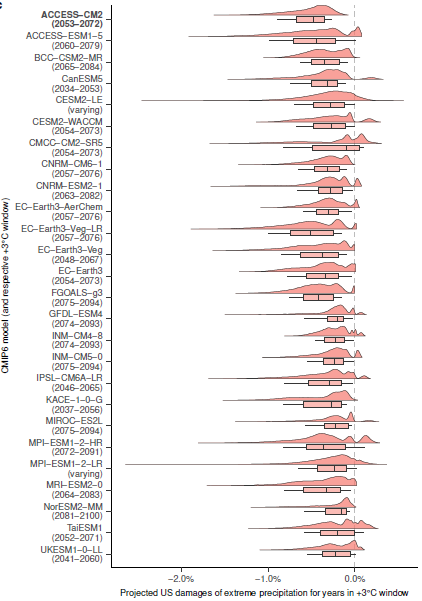 Using CMIP6 (ScenarioMIP, 33 models)
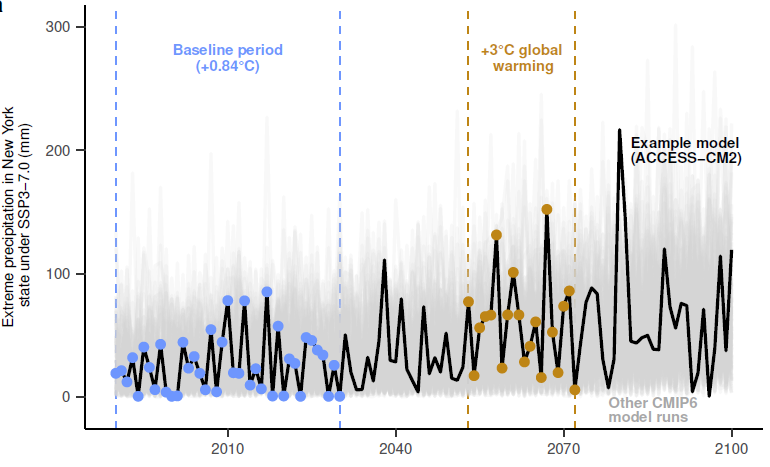 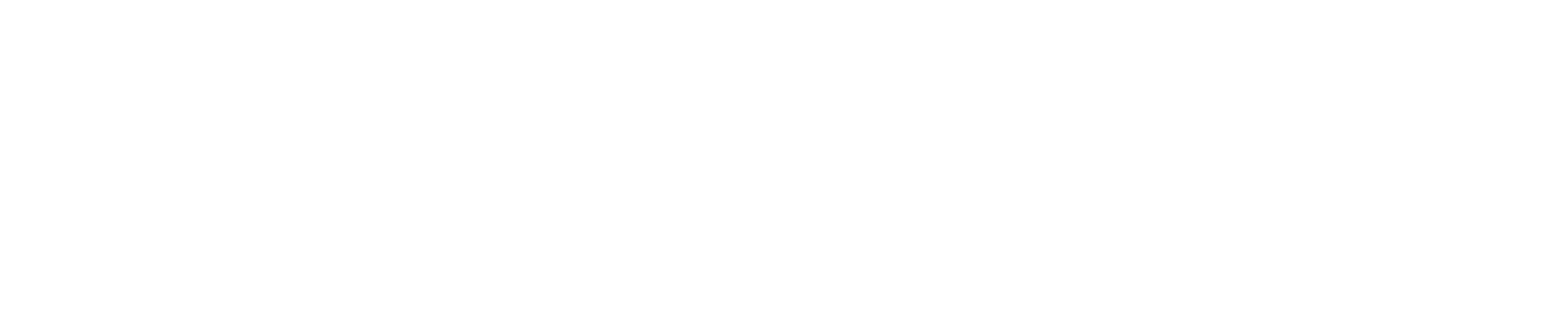 Results: higher expected damages
Somewhat higher total damages
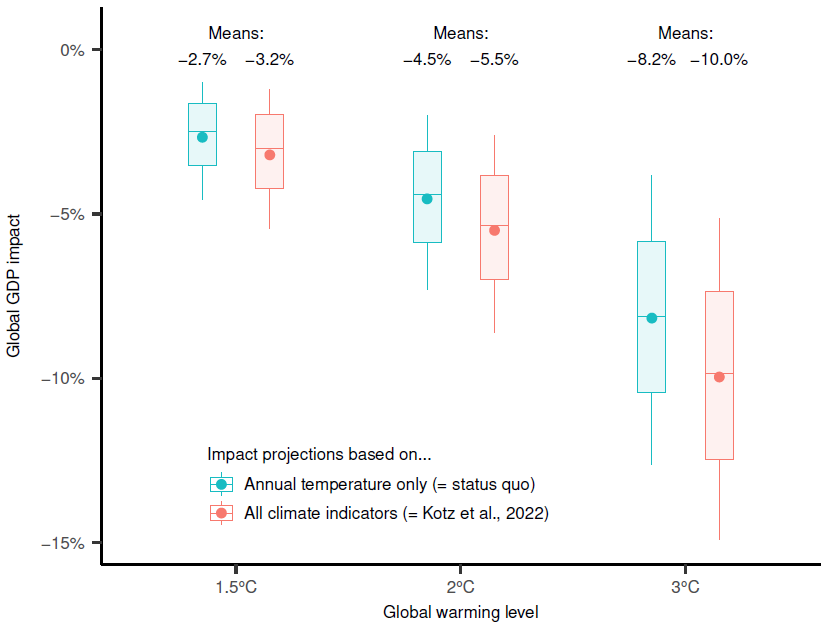 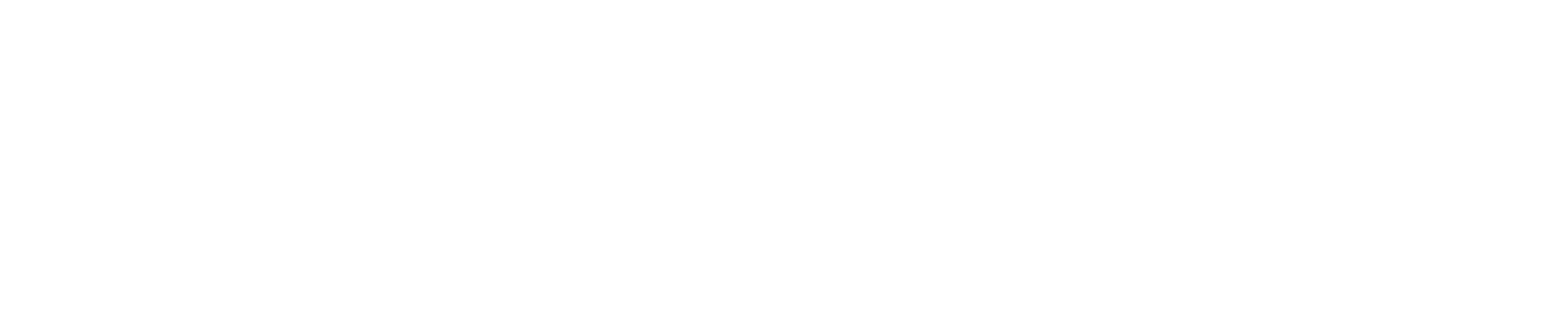 Results: higher expected damages
In part because of model becoming more sensitive to temperature changes
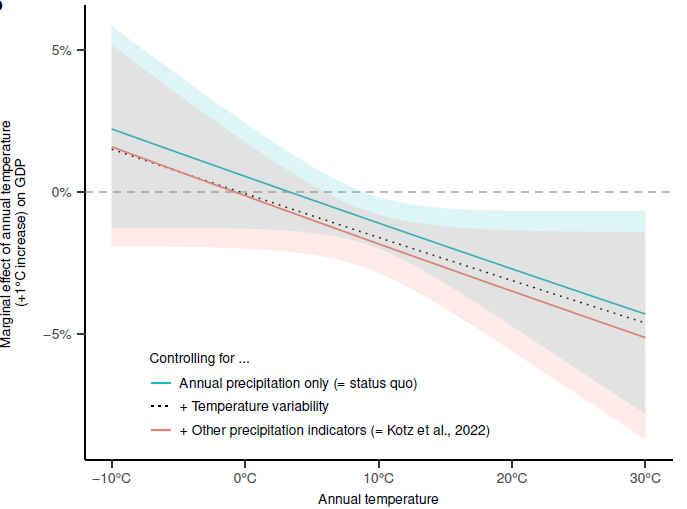 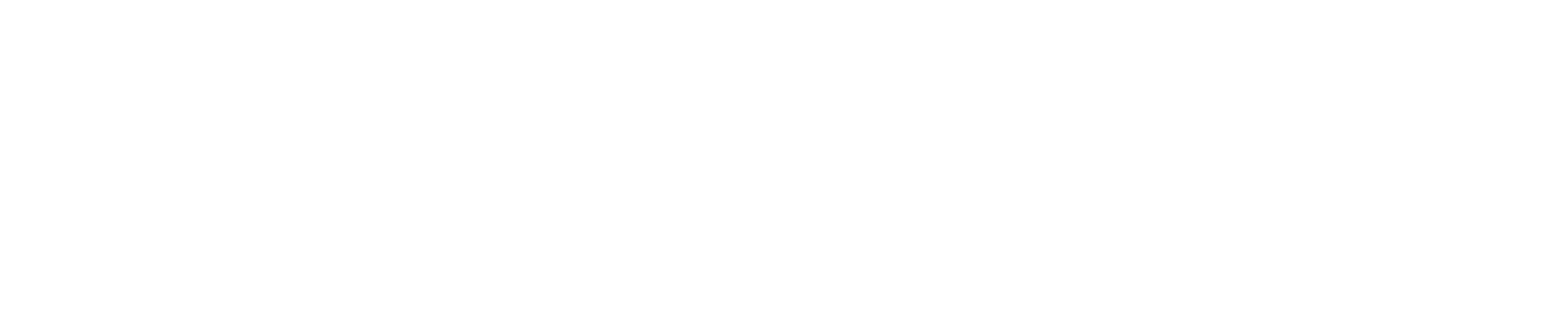 Results: contributions of indicators
Still mainly temperature (9/10) with some variability and extremes (1/10)
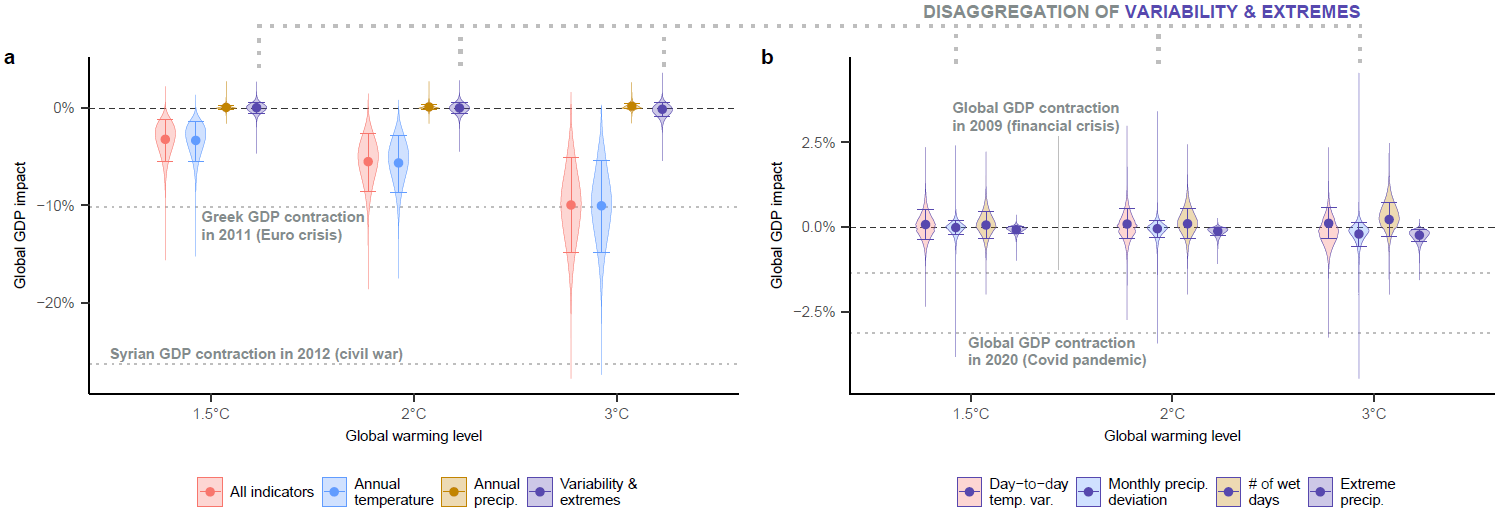 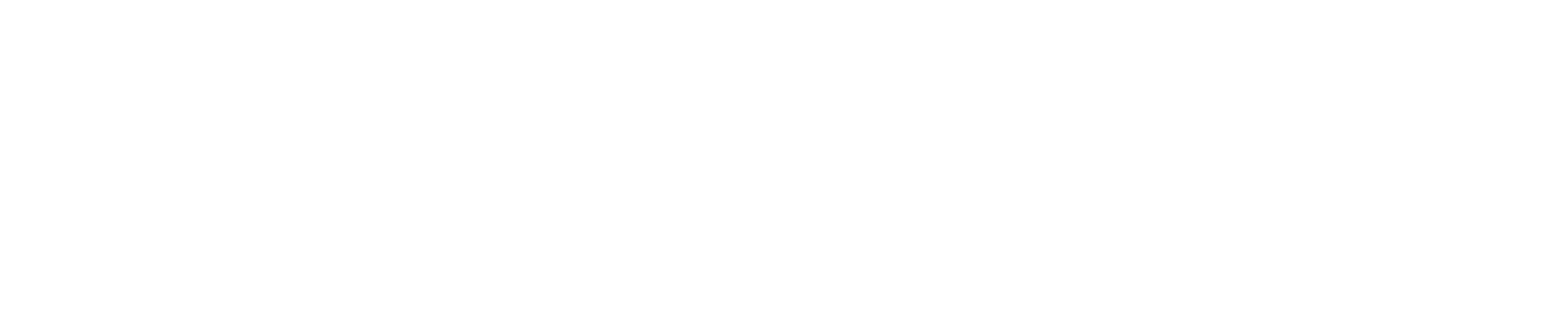 Results: sources of uncertainty
Temperature: damage function. Other: climate variability and uncertainty
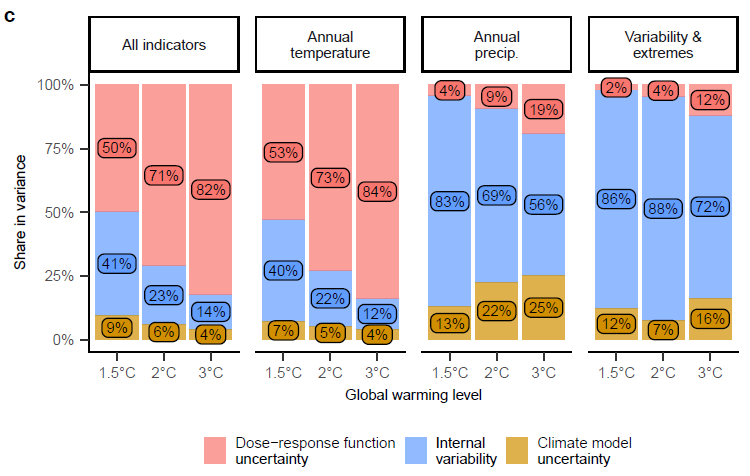 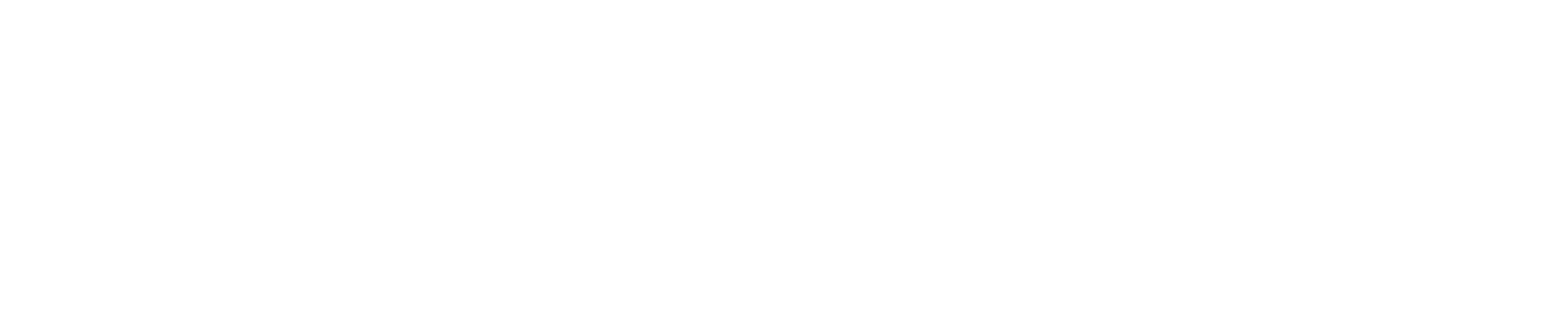 Results: confidence in direction of sign
Temperature: very confident
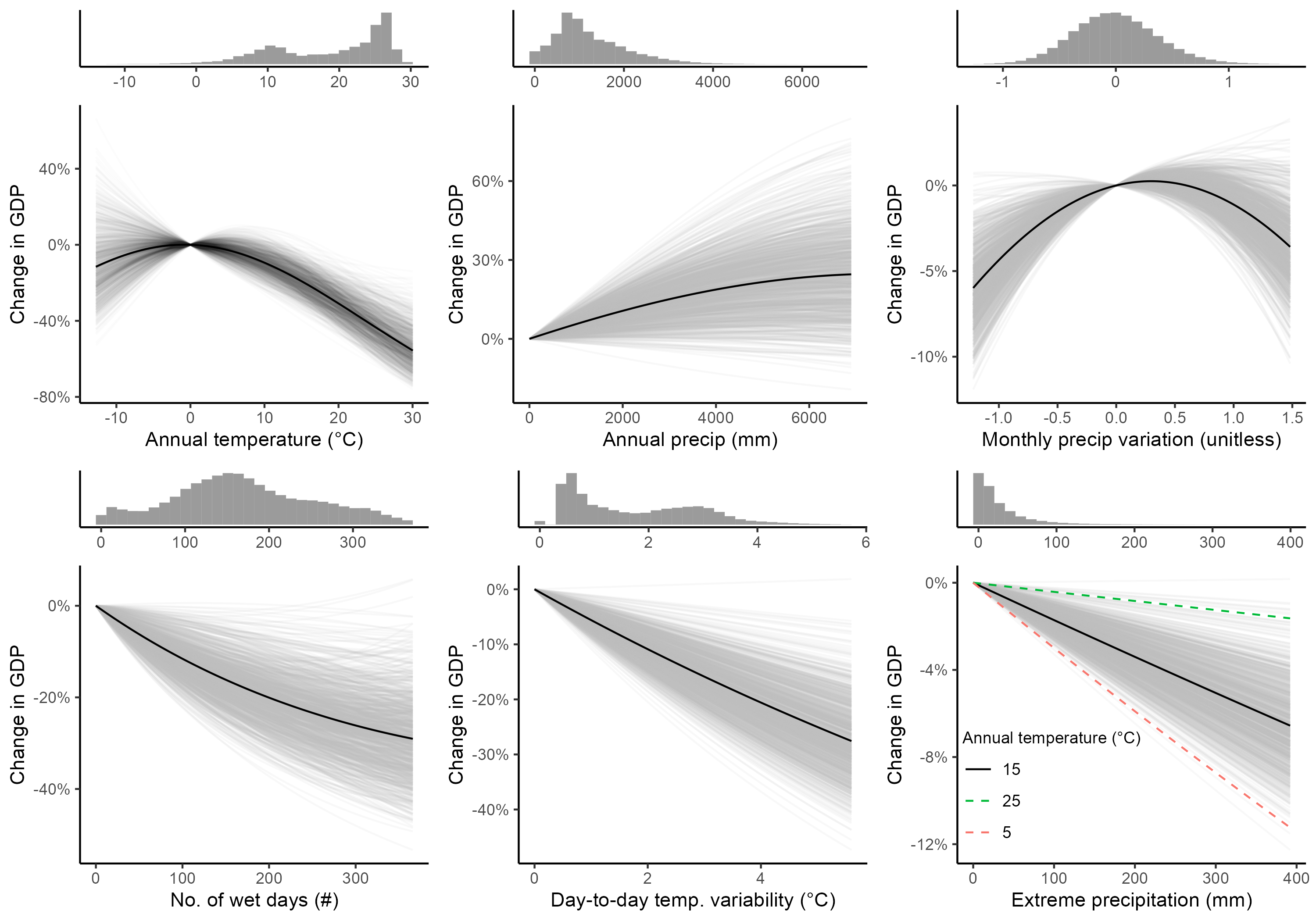 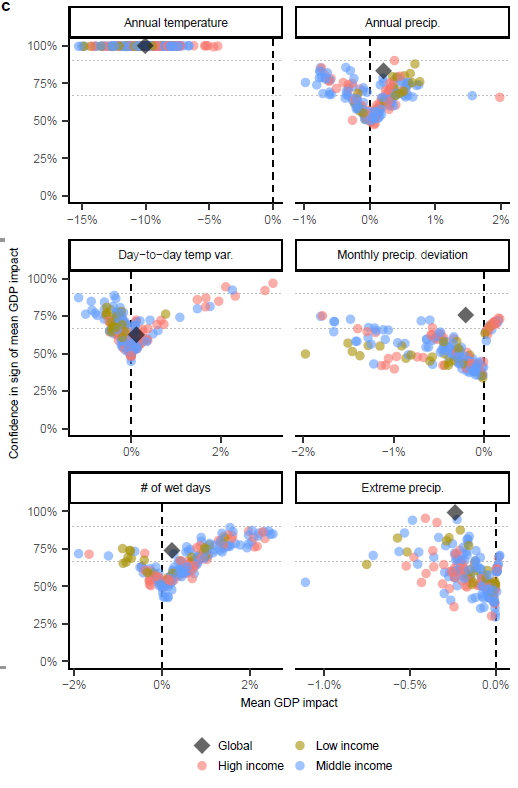 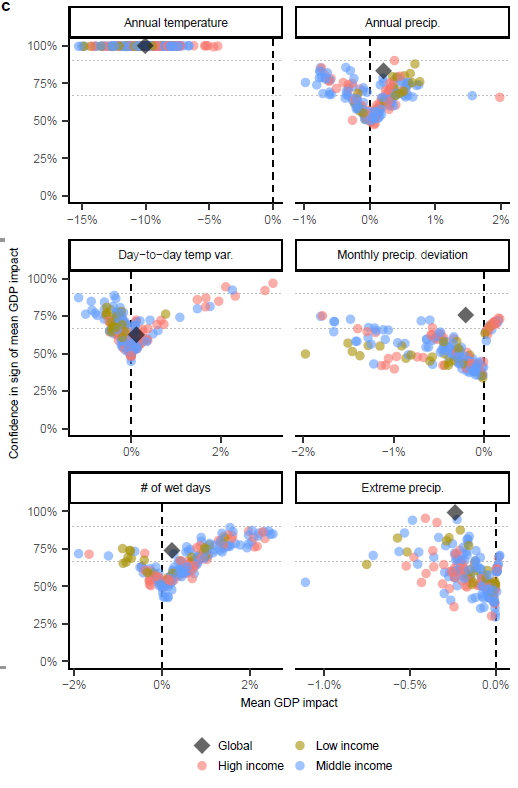 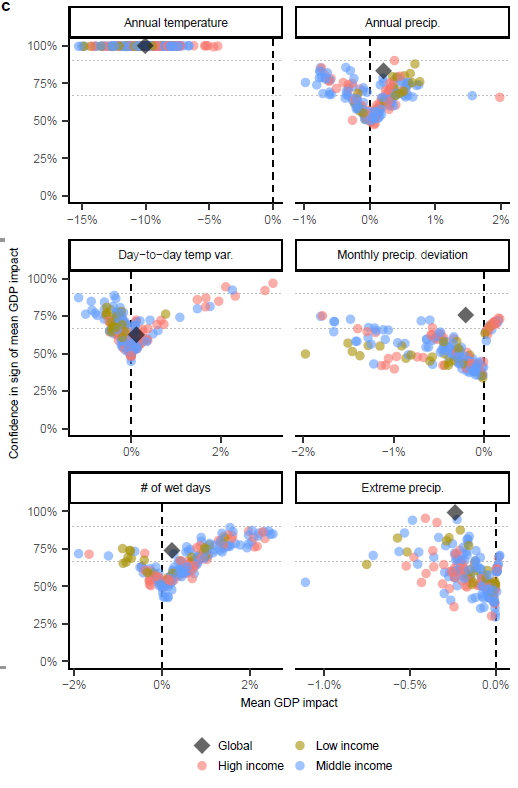 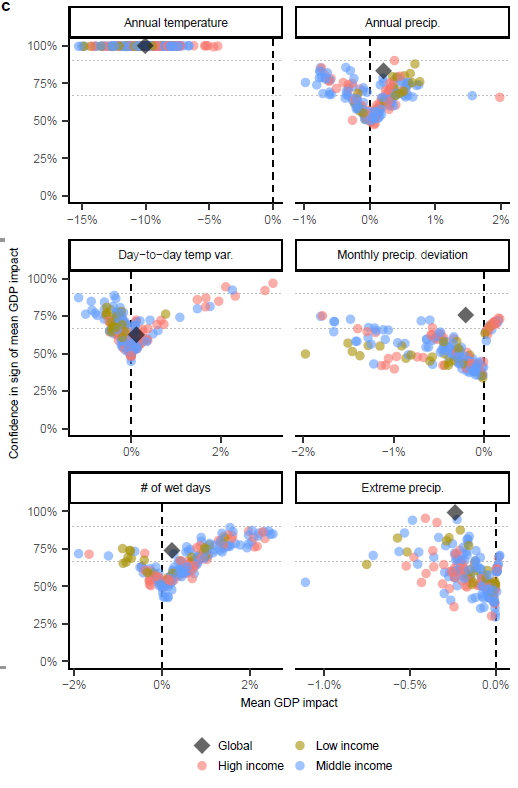 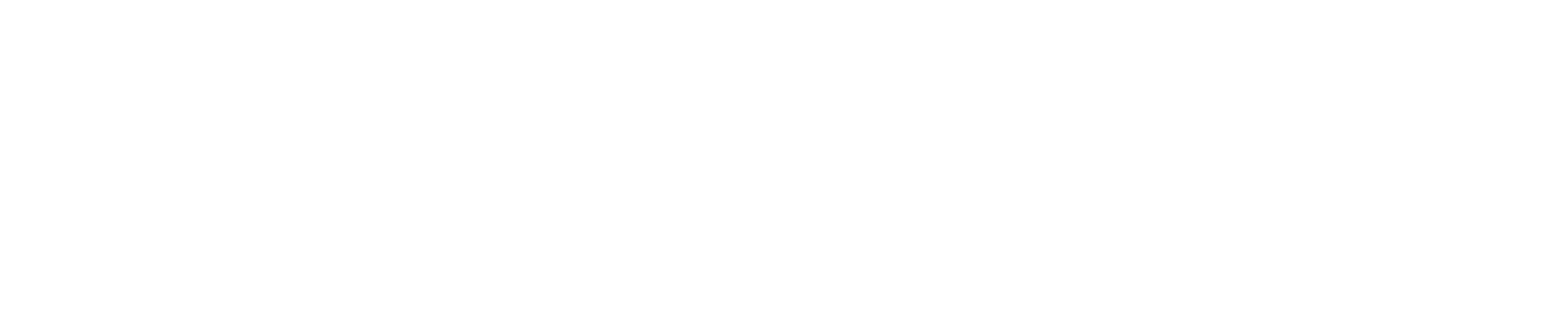 Results: confidence in direction of sign
Total precipitation: somewhat confident
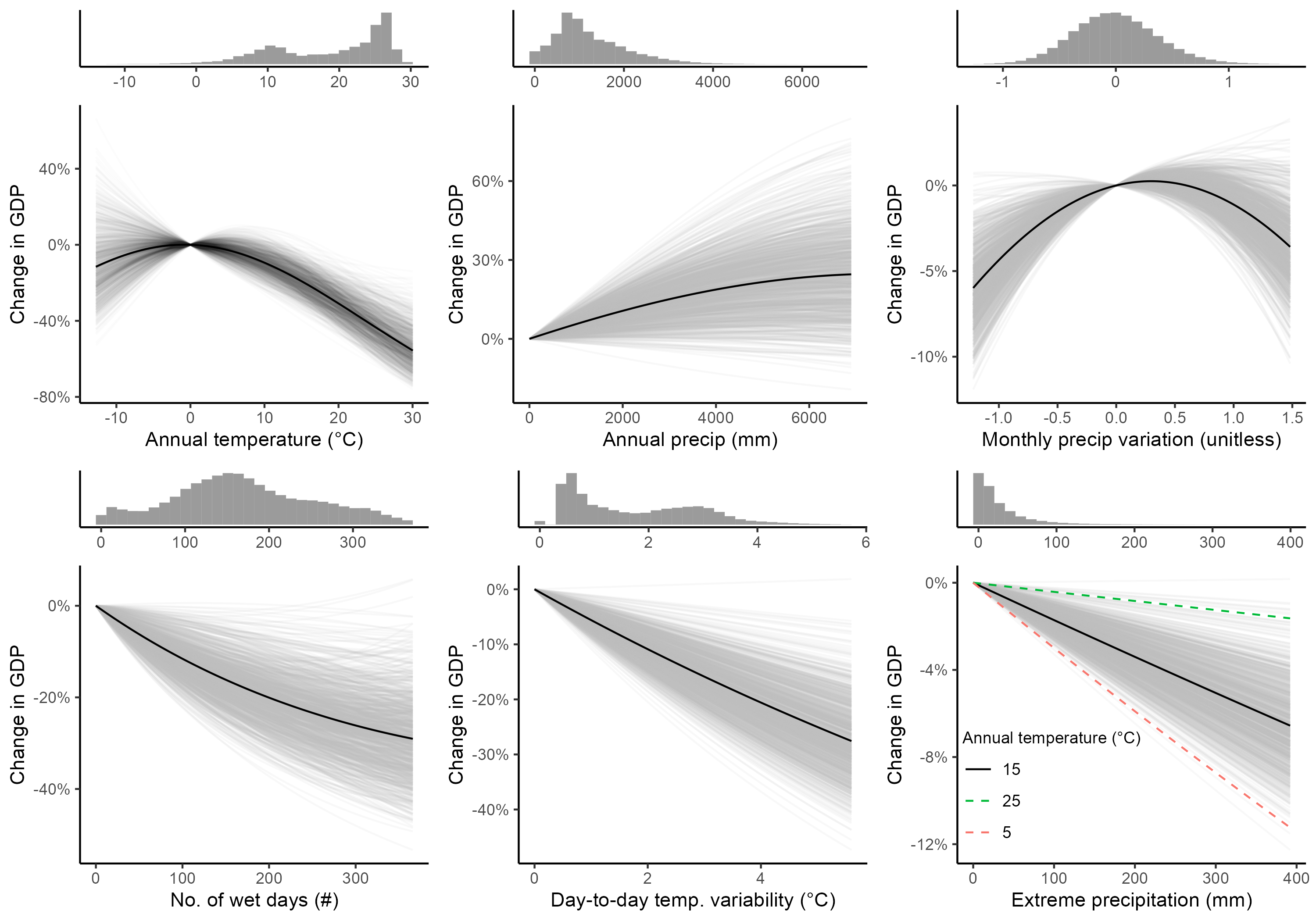 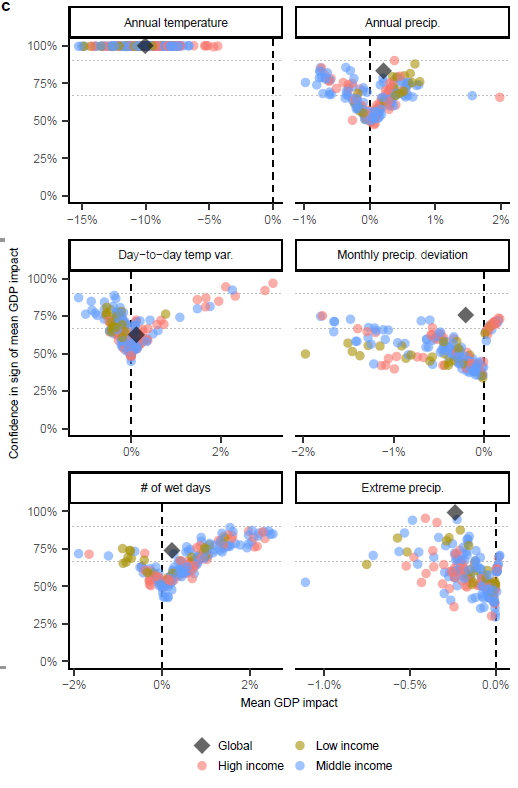 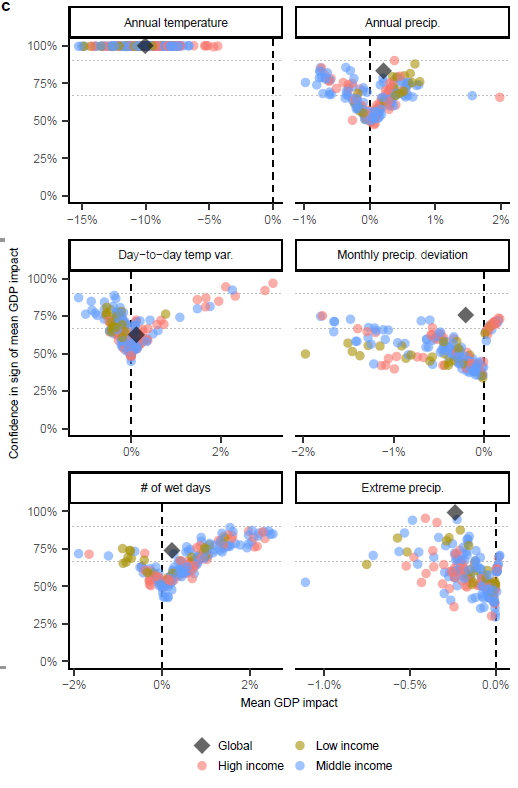 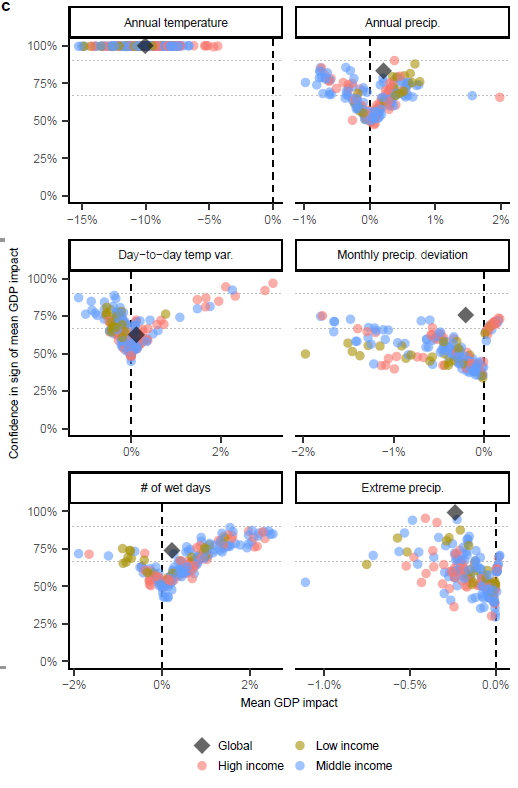 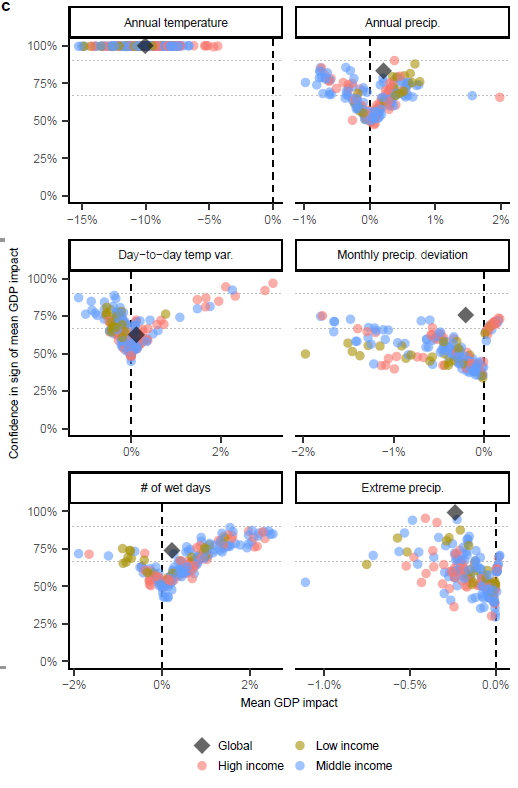 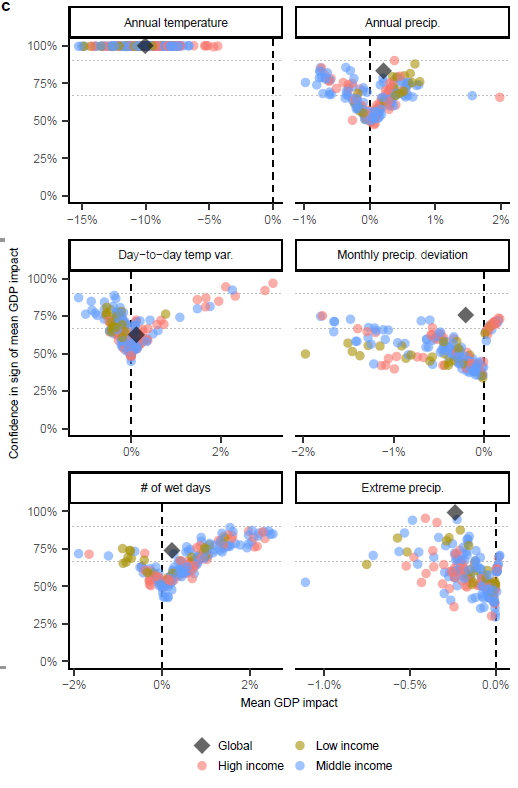 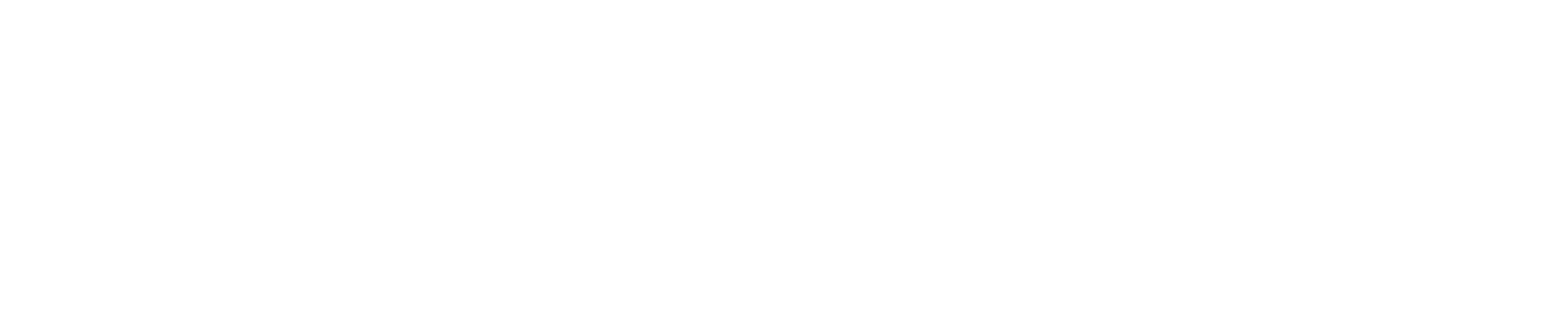 Results: confidence in direction of sign
Other indicators: 
particular differences in climate temp. variability and wet days
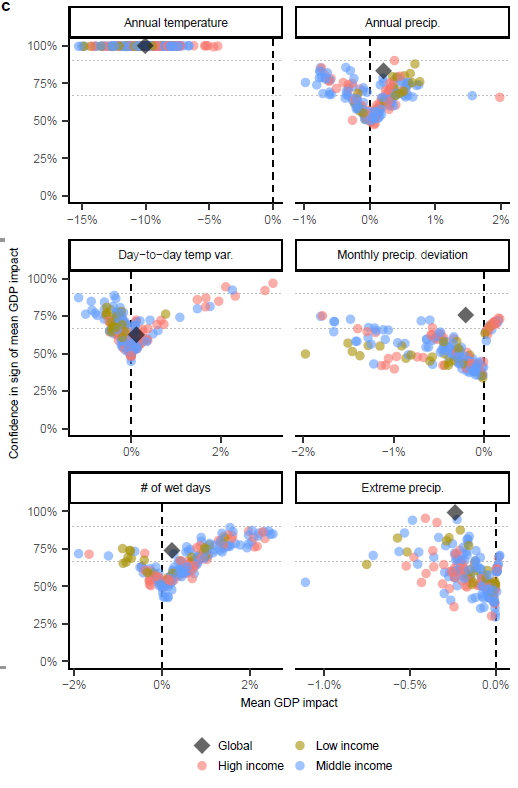 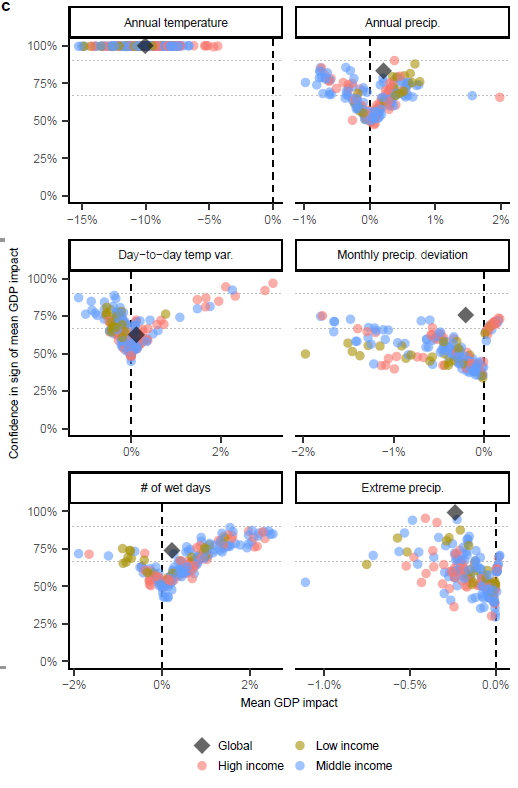 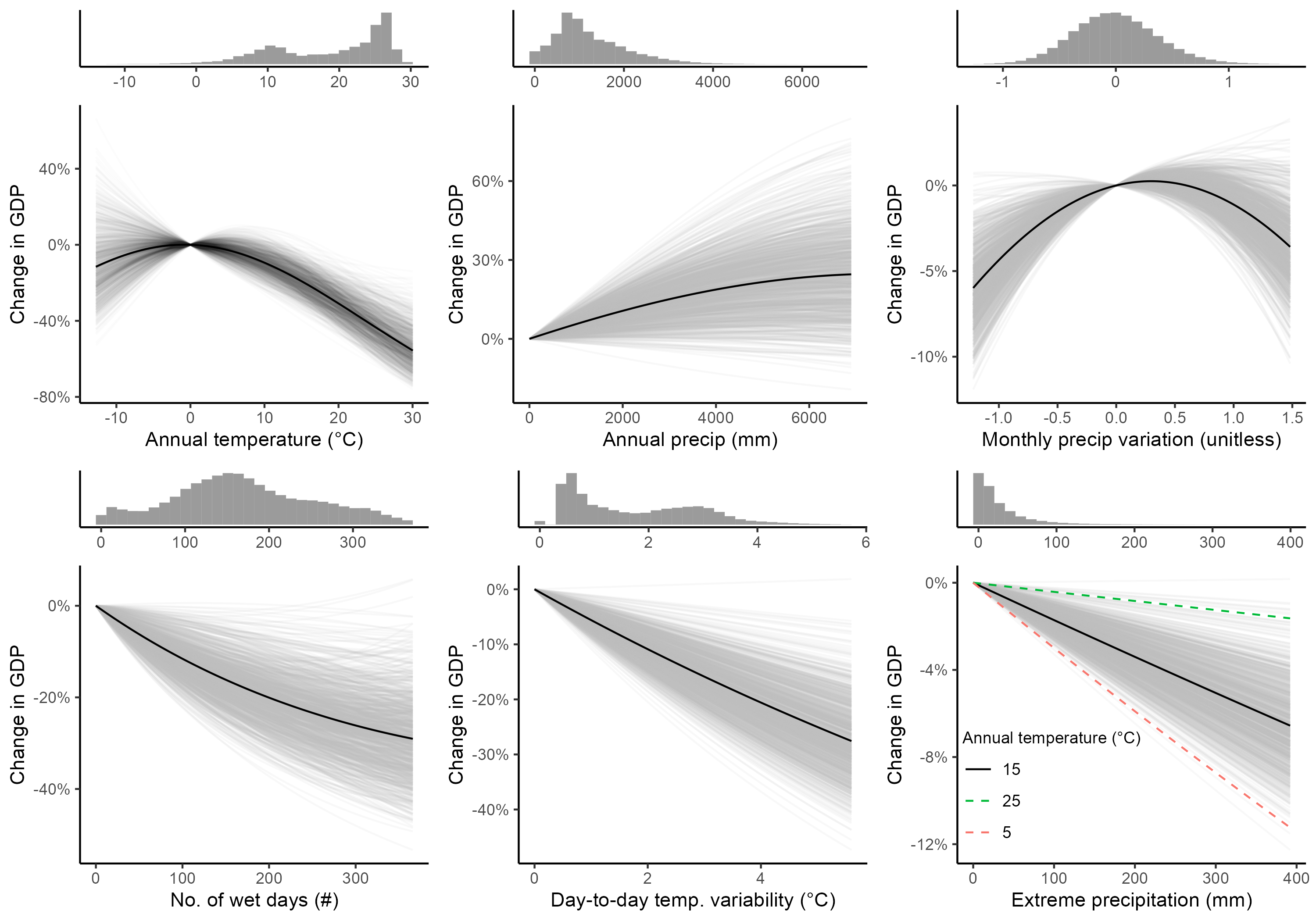 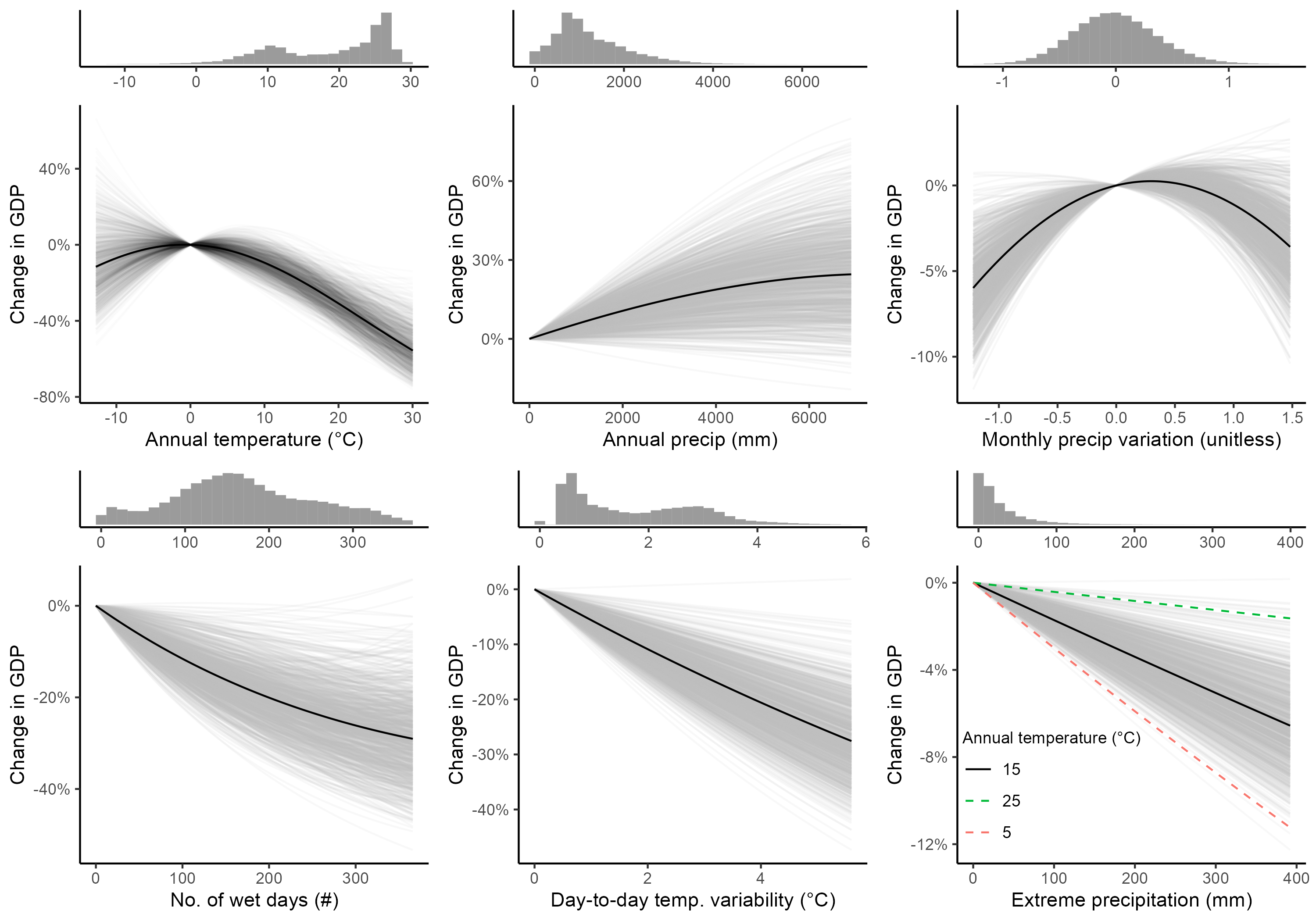 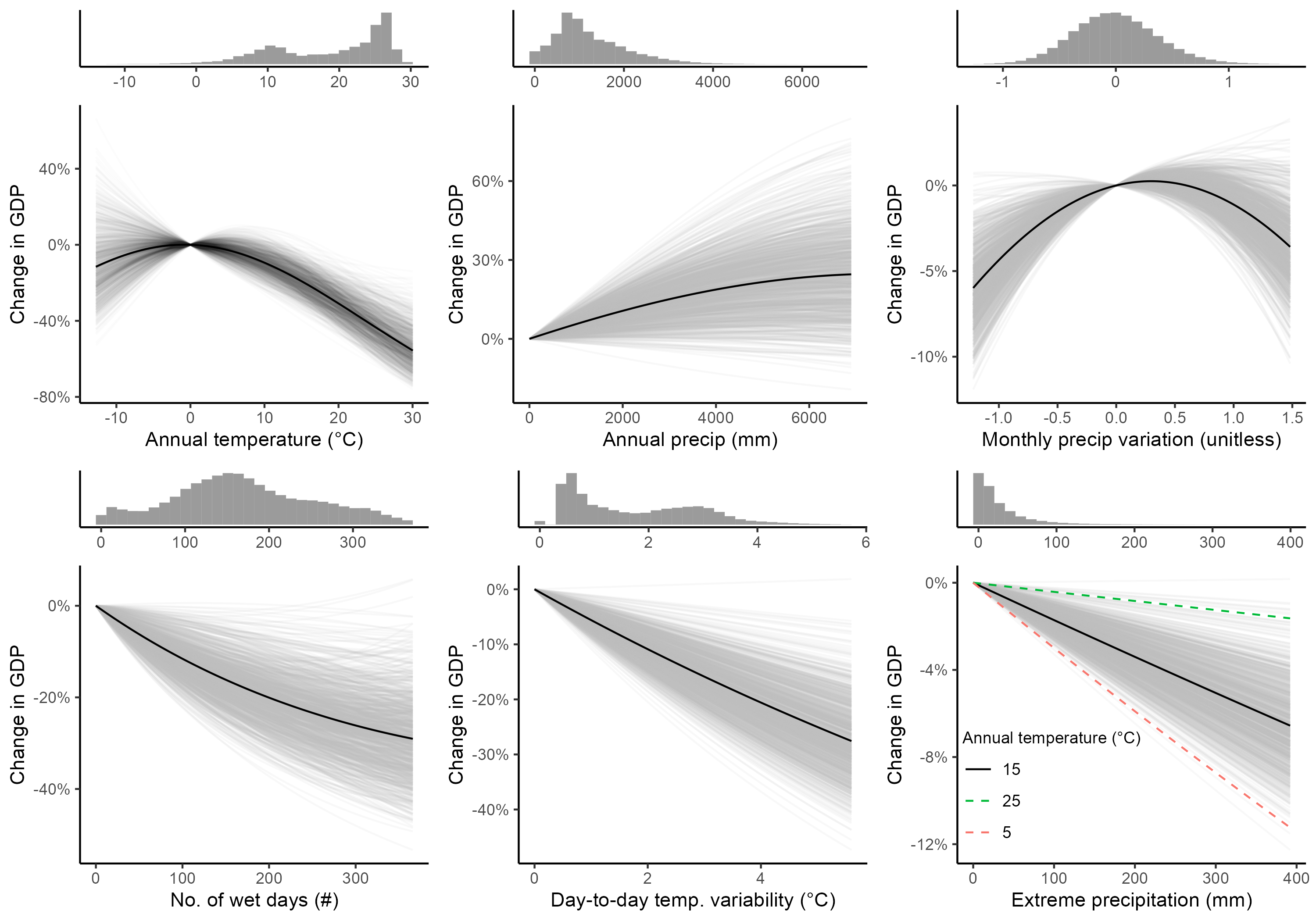 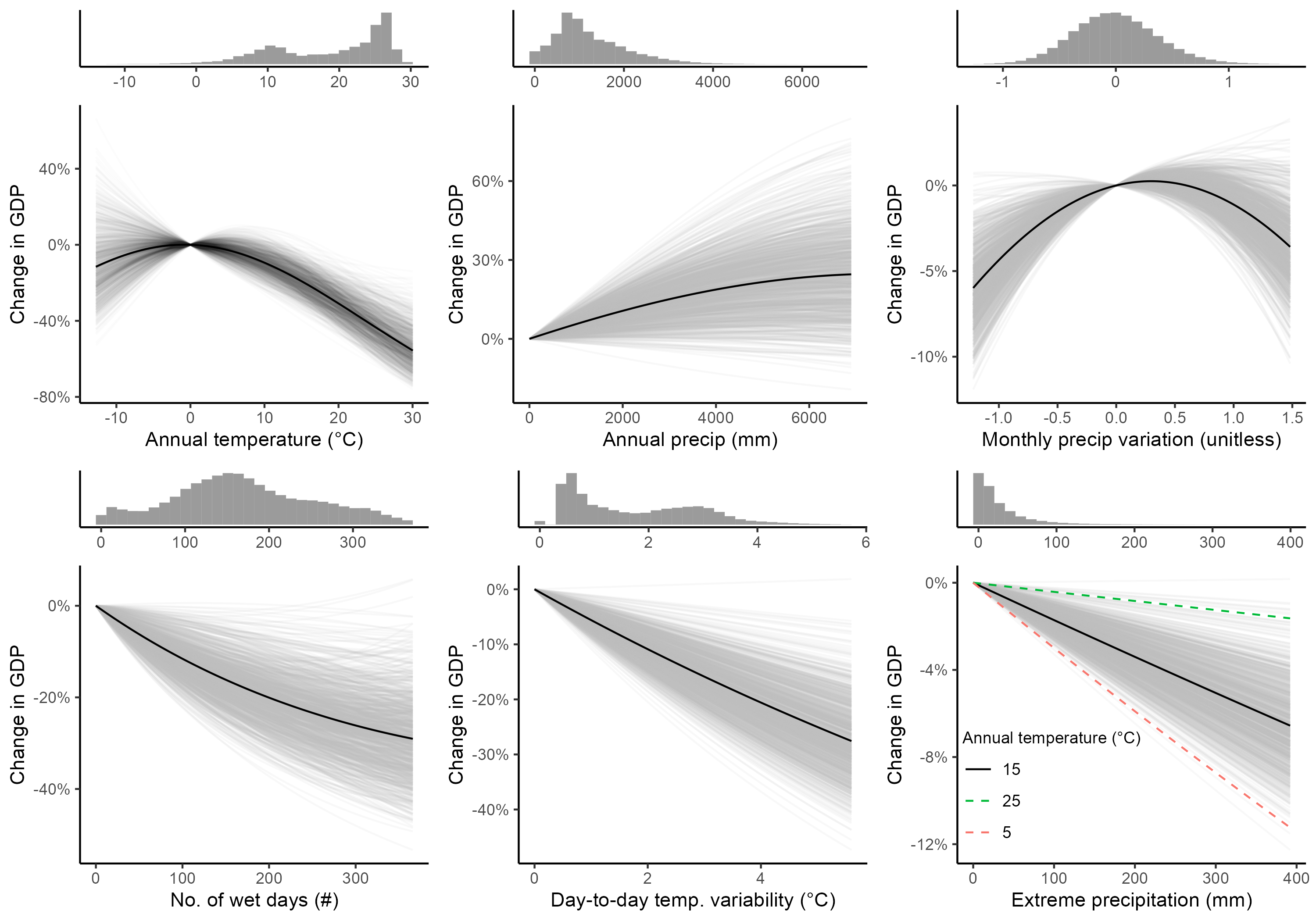 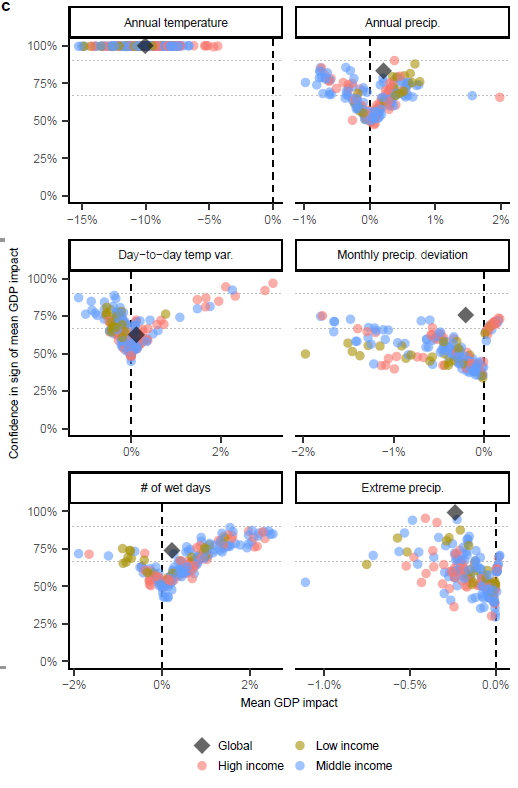 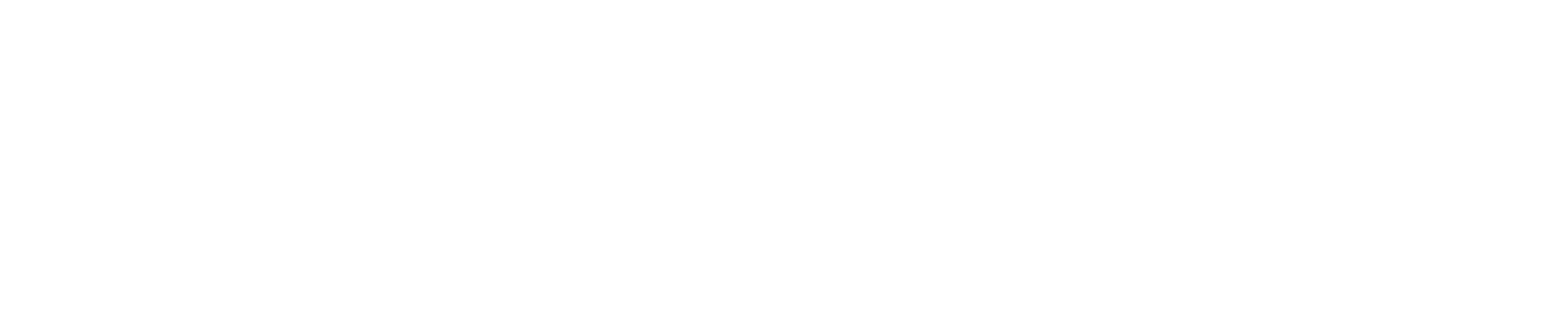 Results: heatwaves
About half of temperature may reflect damages from heatwaves
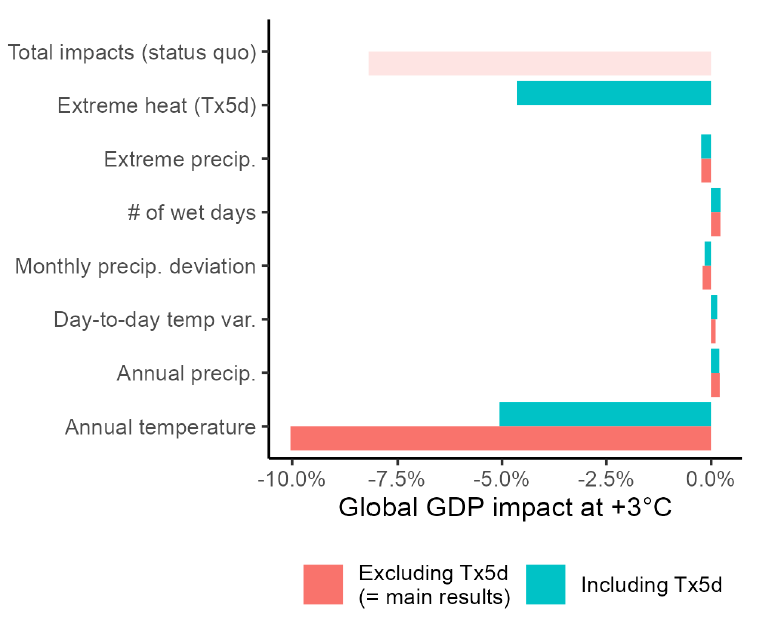 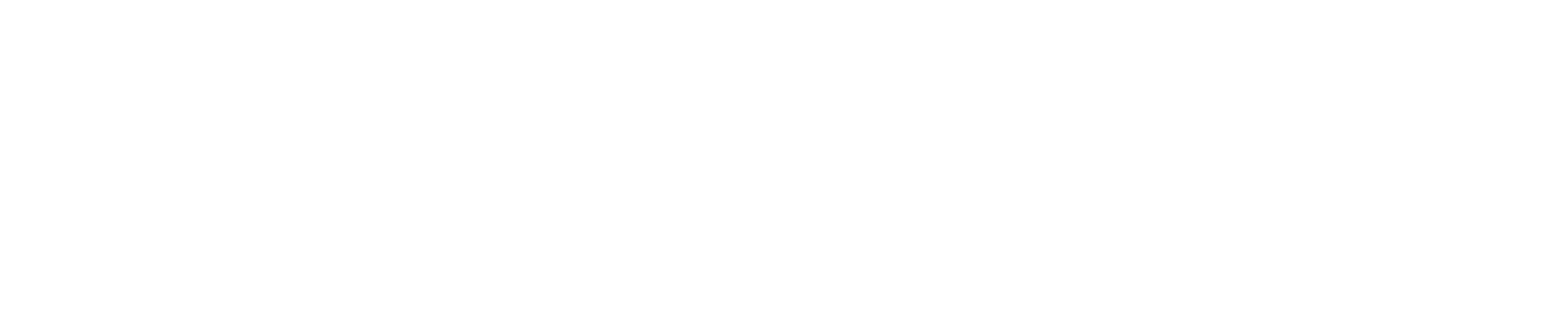 Paul Waidelich (ETH) 
Fulden Batibeniz (ETH) 
James Rising (UDel)Jarmo Kikstra (Imperial/IIASA) 
Sonia Seneviratne (ETH)
Thank you.
kikstra@iiasa.ac.at
Results: average shifts in climate indicator
Annual temperature
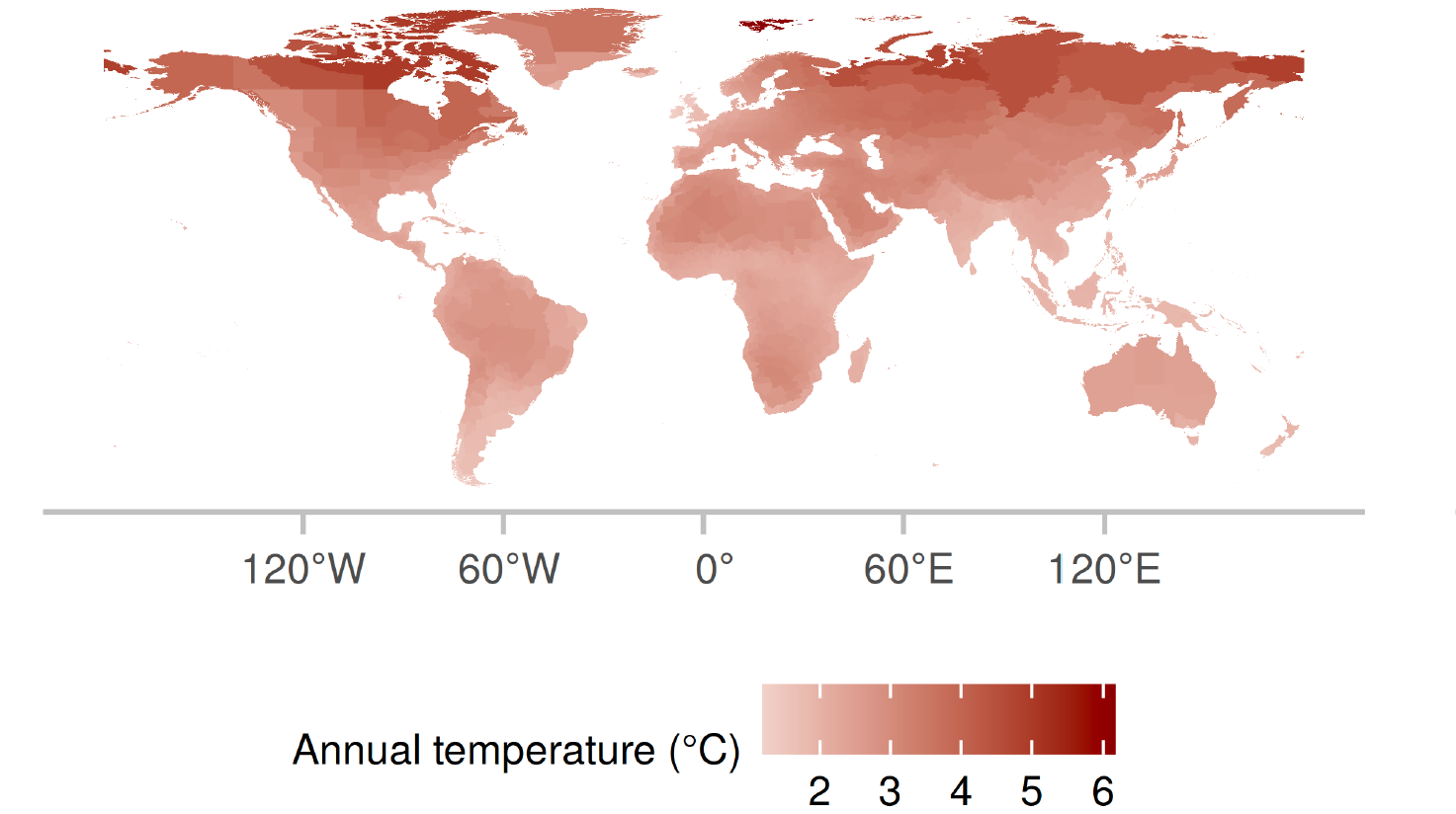 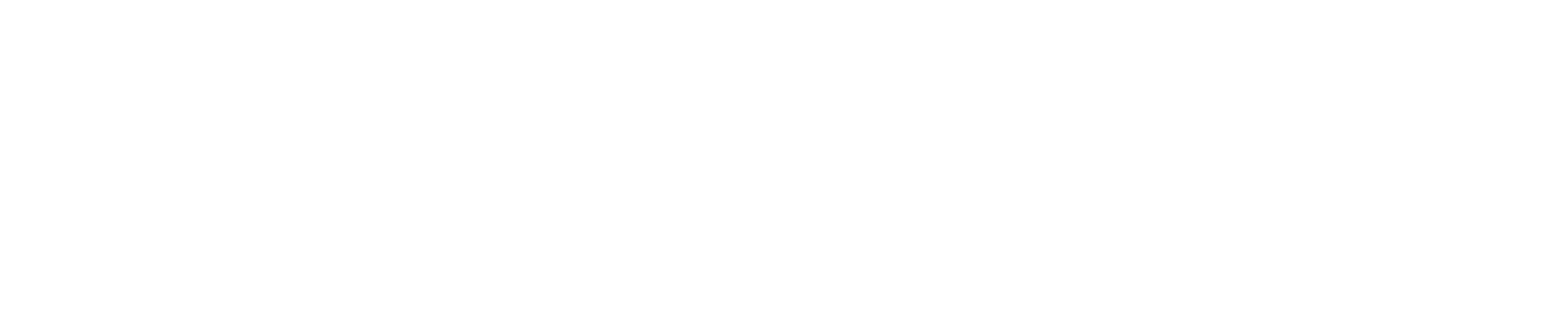 Results: average shifts in climate indicator
Annual precipitation
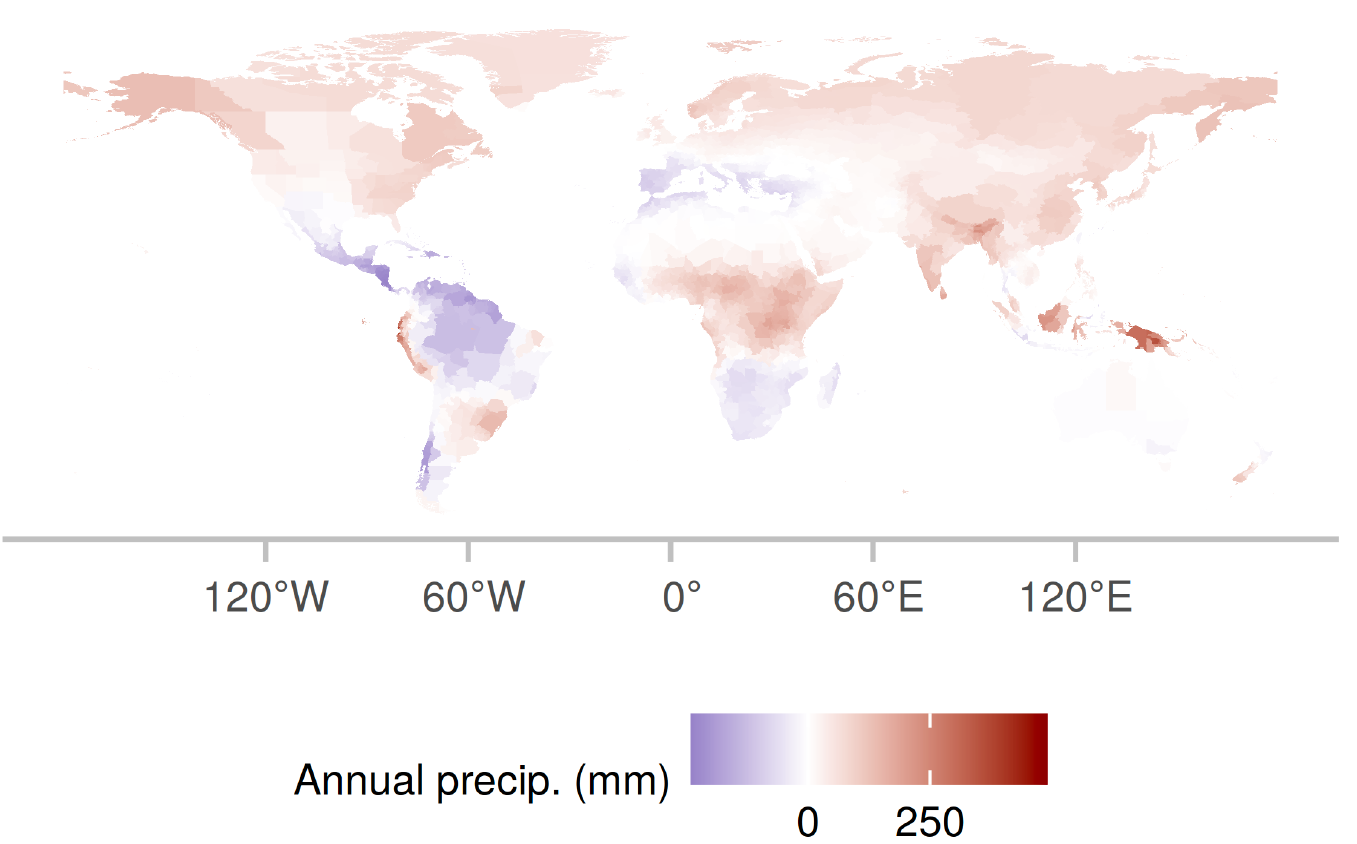 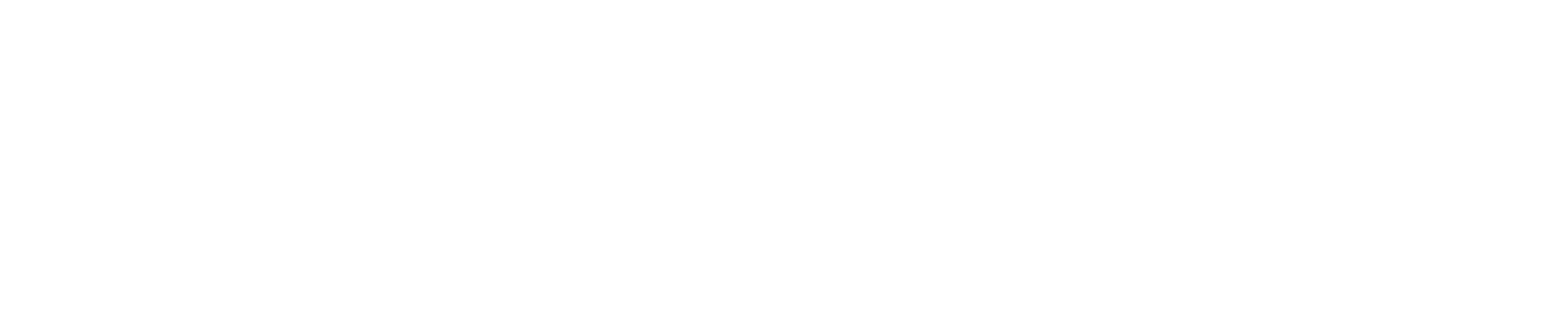 Results: average shifts in climate indicator
Number of wet days
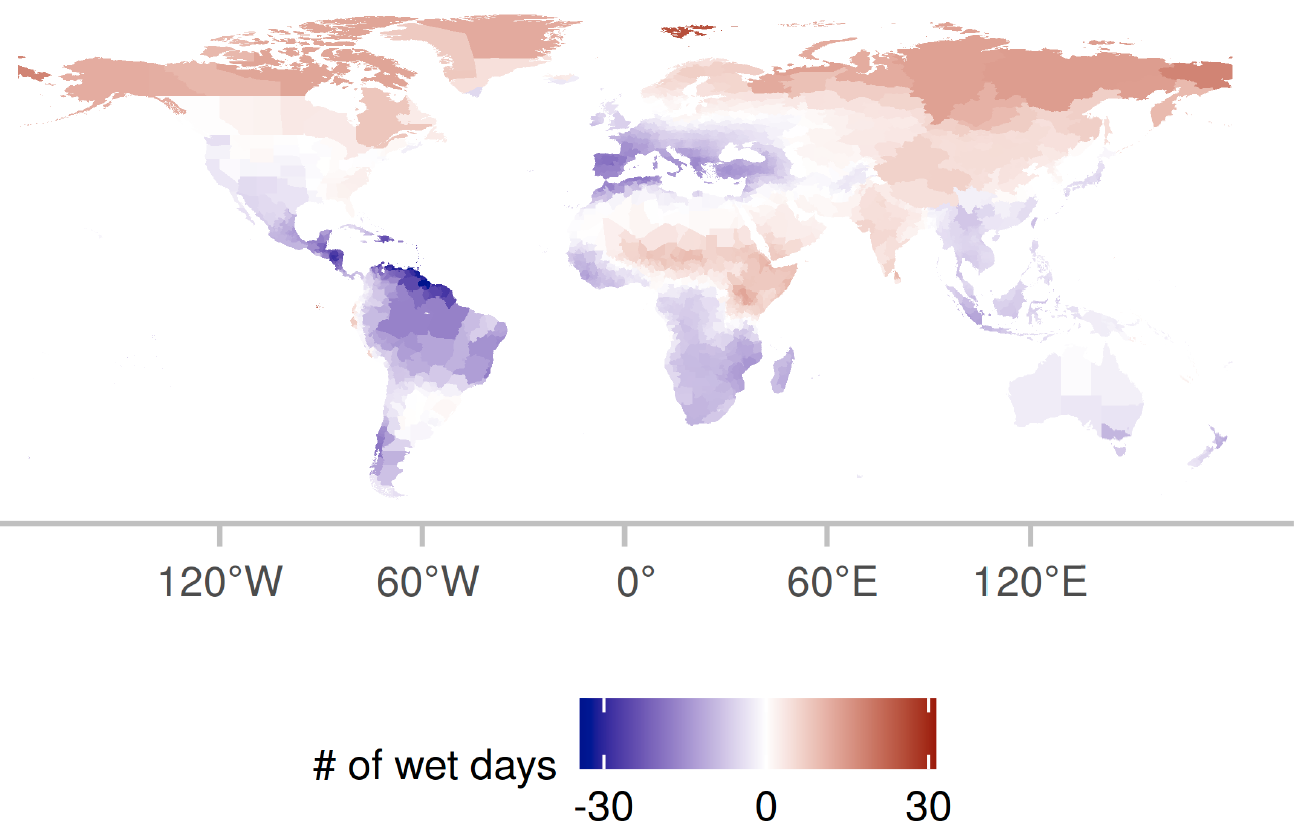 precipitation
above 1mm/d
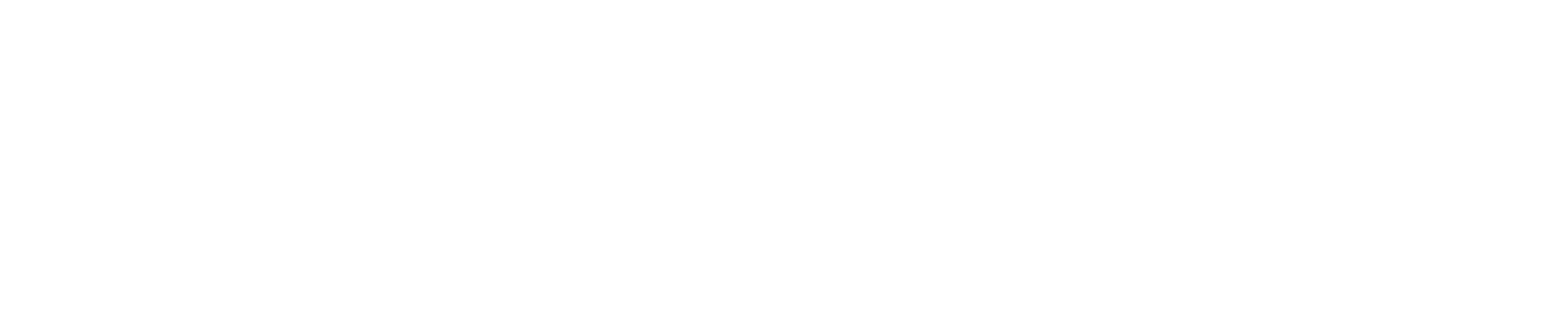 Results: average shifts in climate indicator
Day-to-day temperature variability
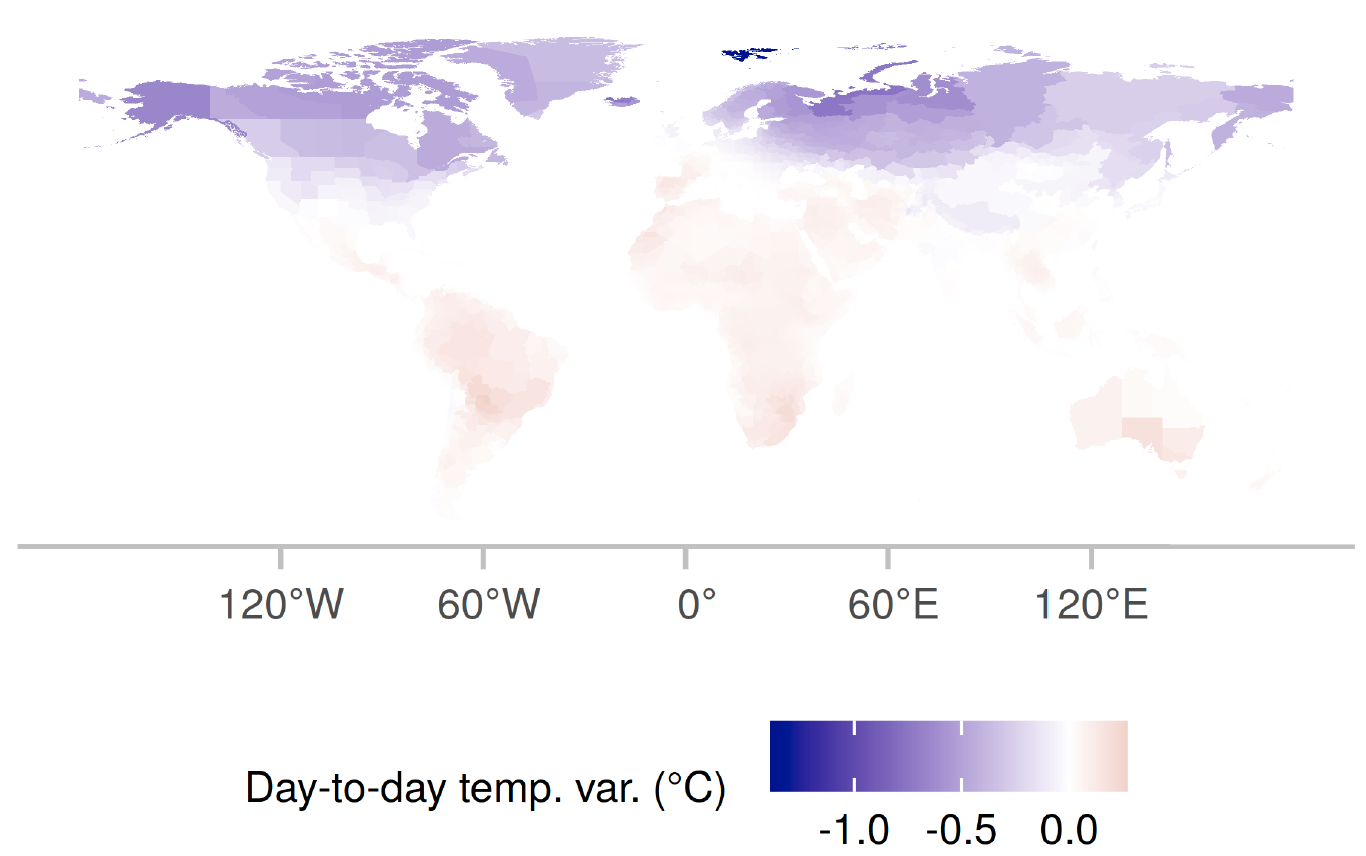 how
much daily temperatures deviate from monthly means
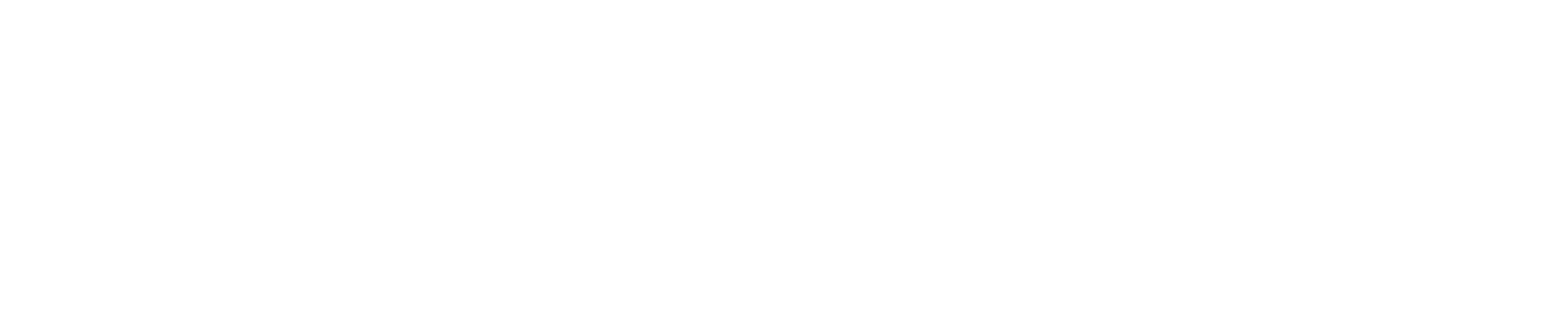 Results: average shifts in climate indicator
Monthly precipitation deviation
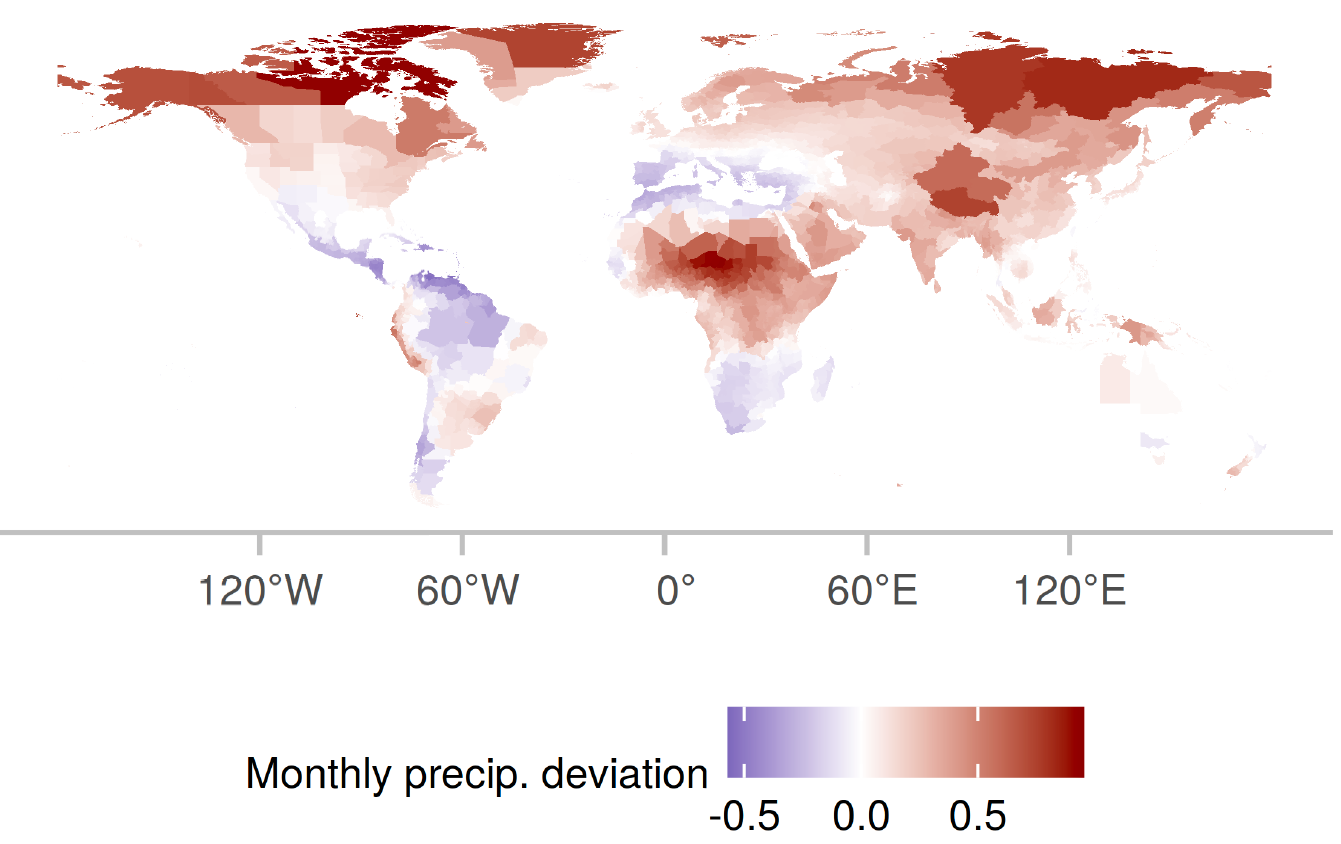 how much
monthly precipitation deviates from historical means throughout the year
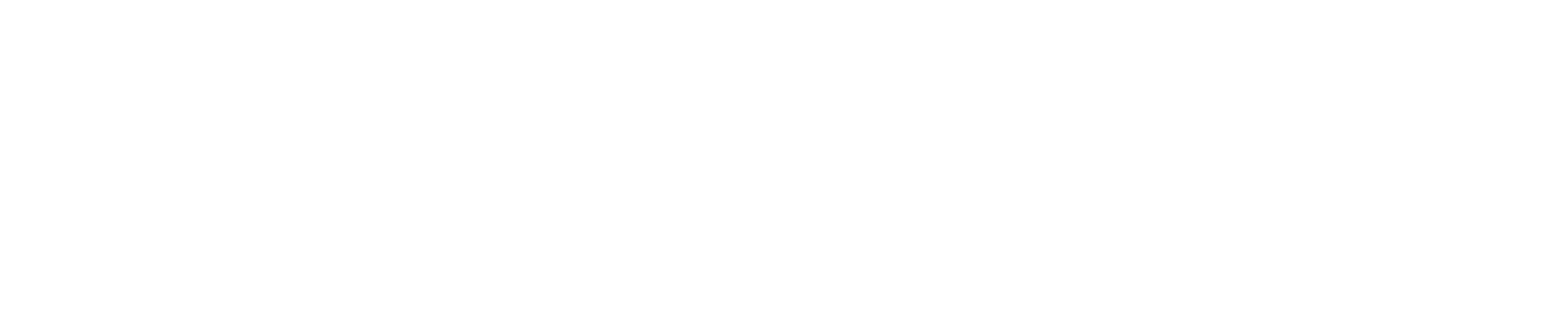 Results: average shifts in climate indicator
Extreme precipitation
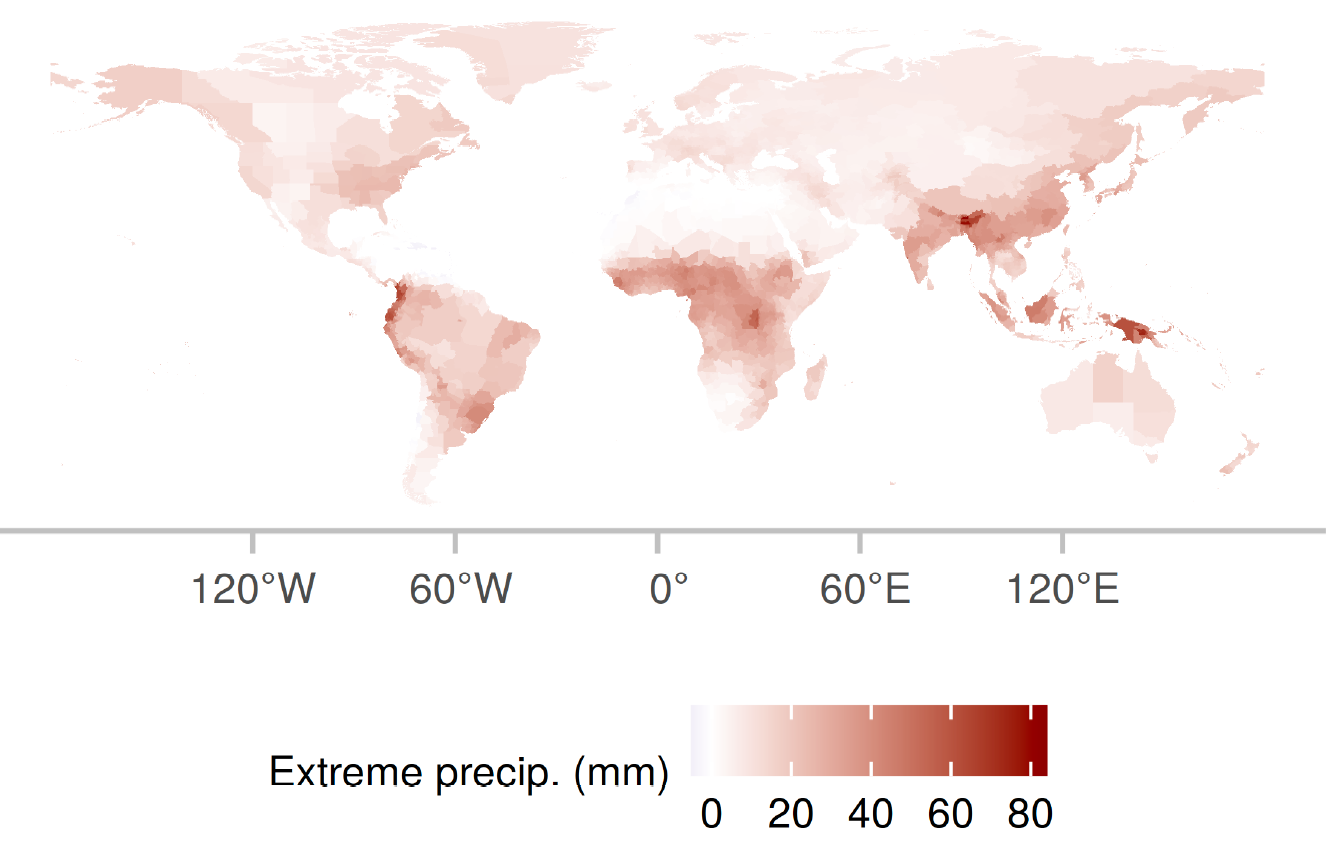 the annual sum of precipitation on days with
exceptionally high precipitation exceeding the historical 99.9th percentile
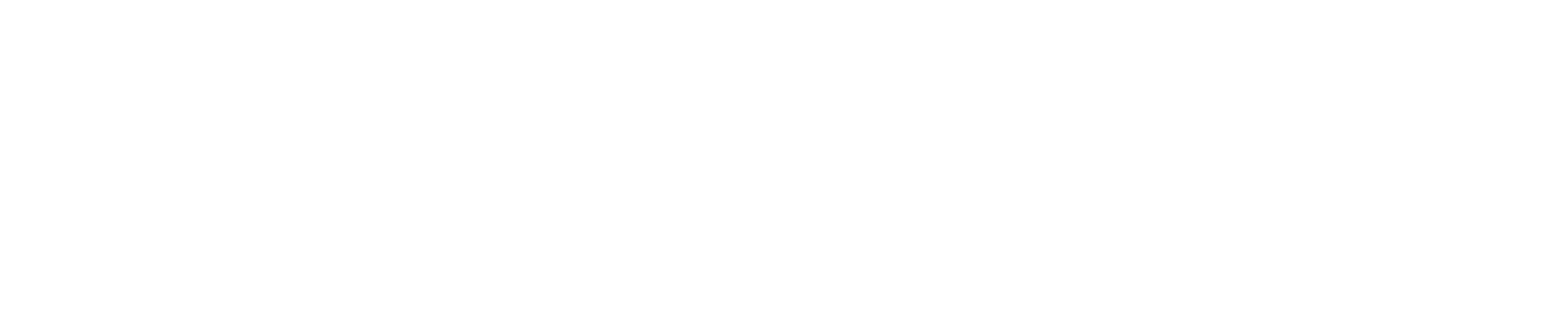 Results: a reason to care
More than a billion extra people would see >5% chance of 15% GDP loss at 3C.
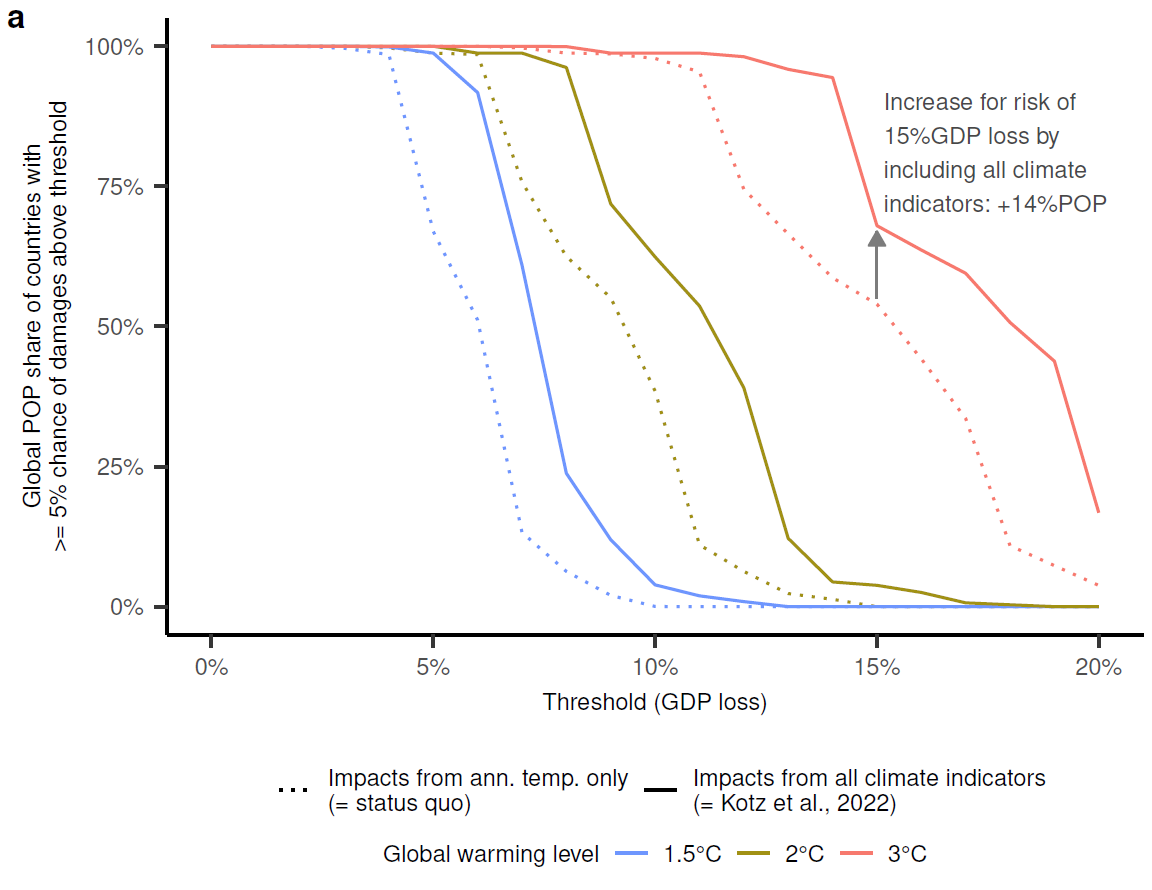 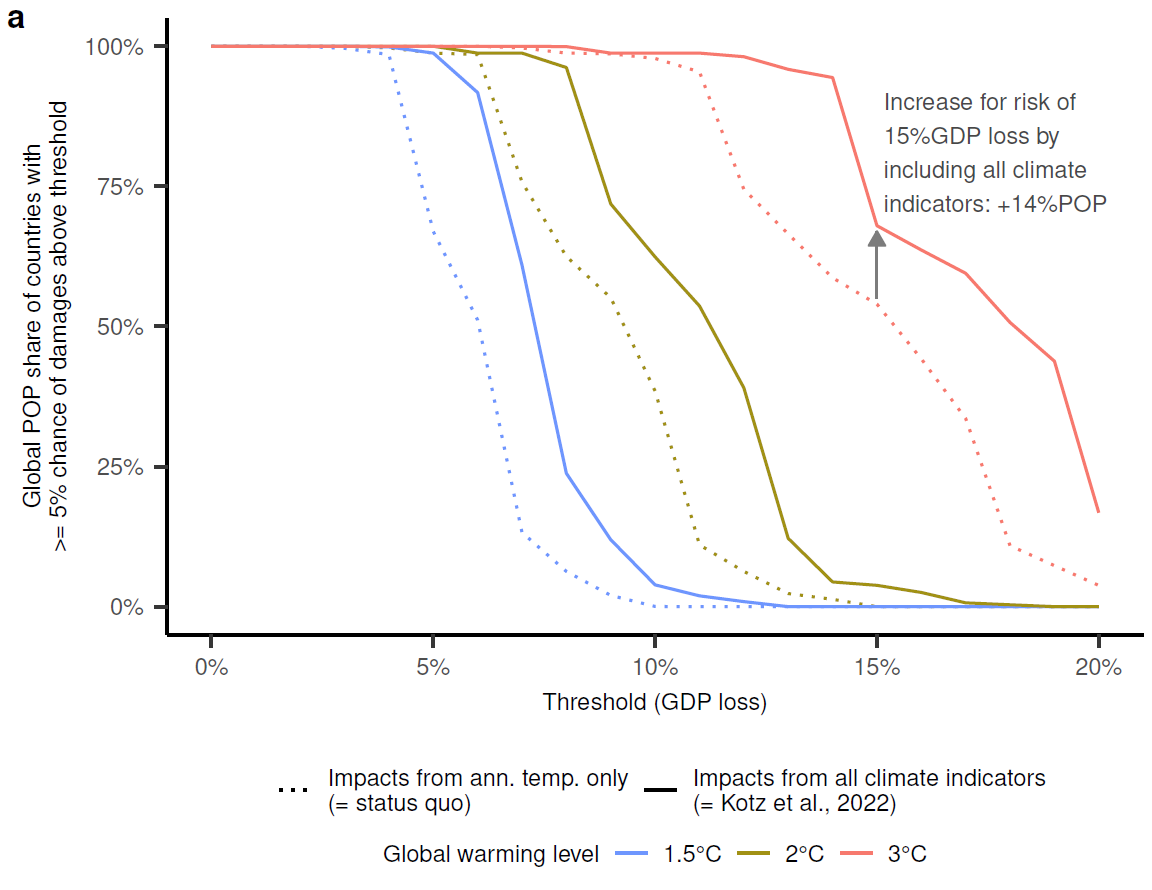 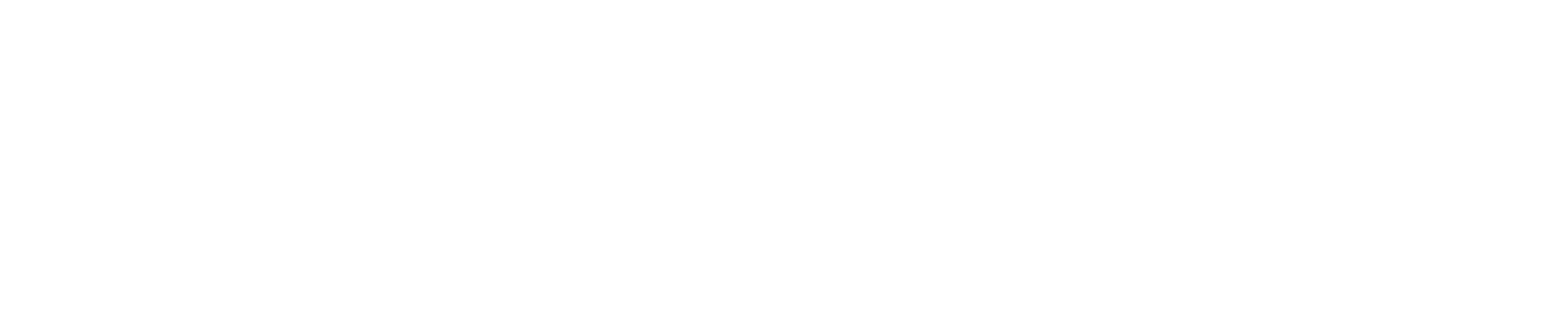 Results: a reason to care
99% of global population at risk of >5% damages already at 1.5C.
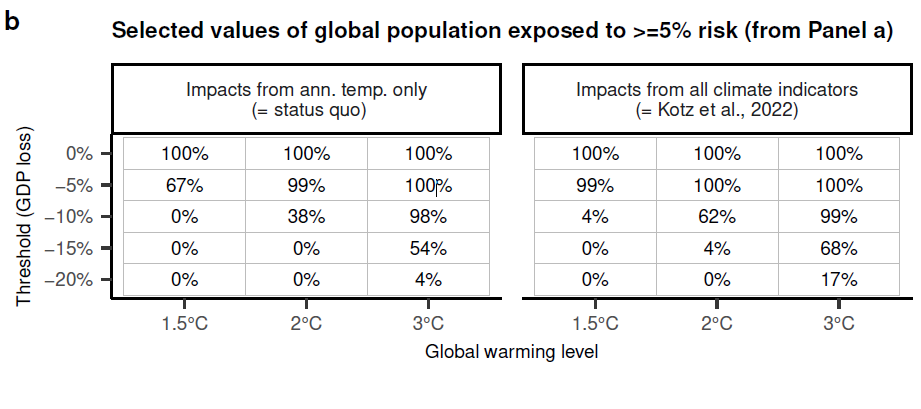 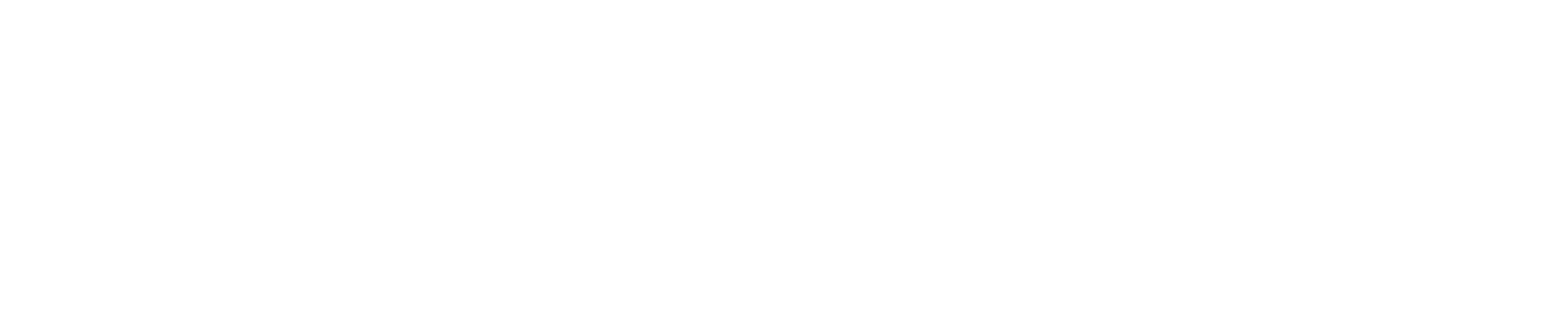